Chương III - Bài 15Một số lương thực, thực phẩm
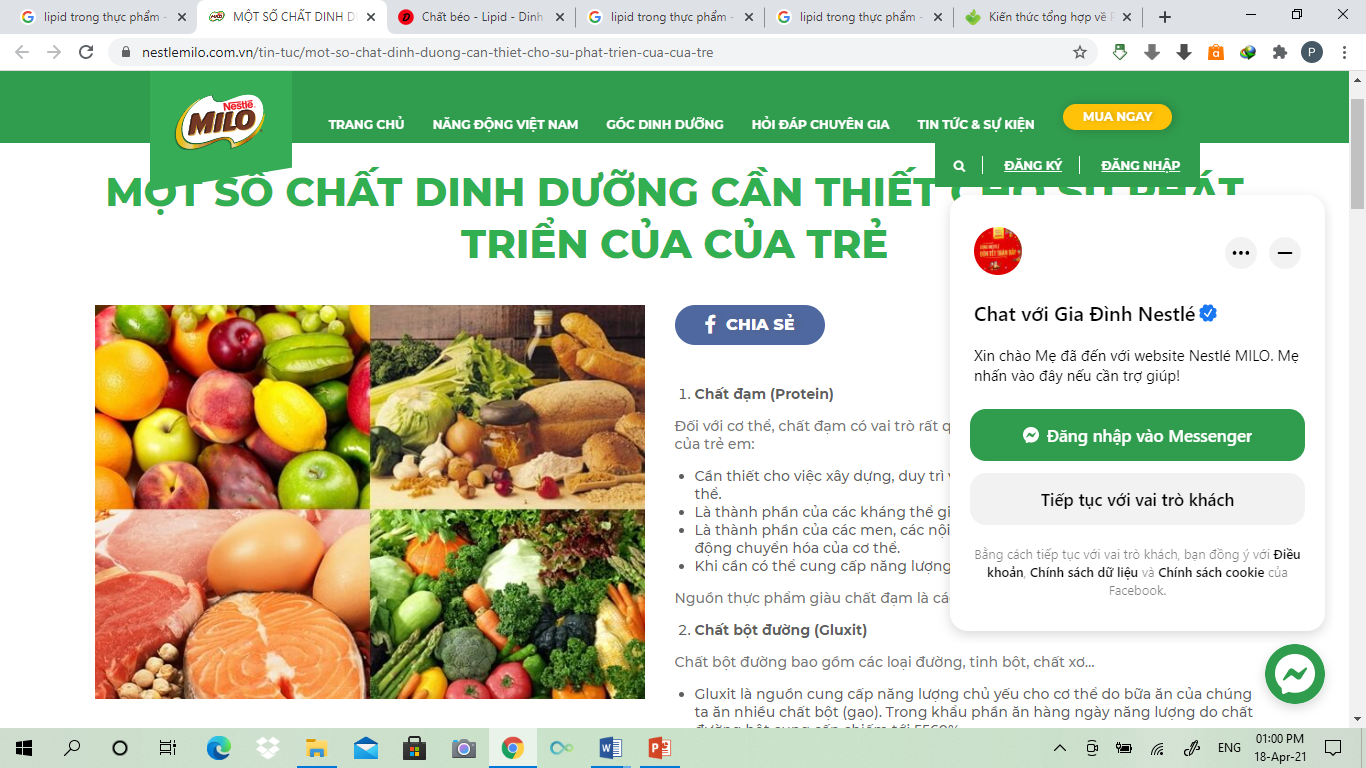 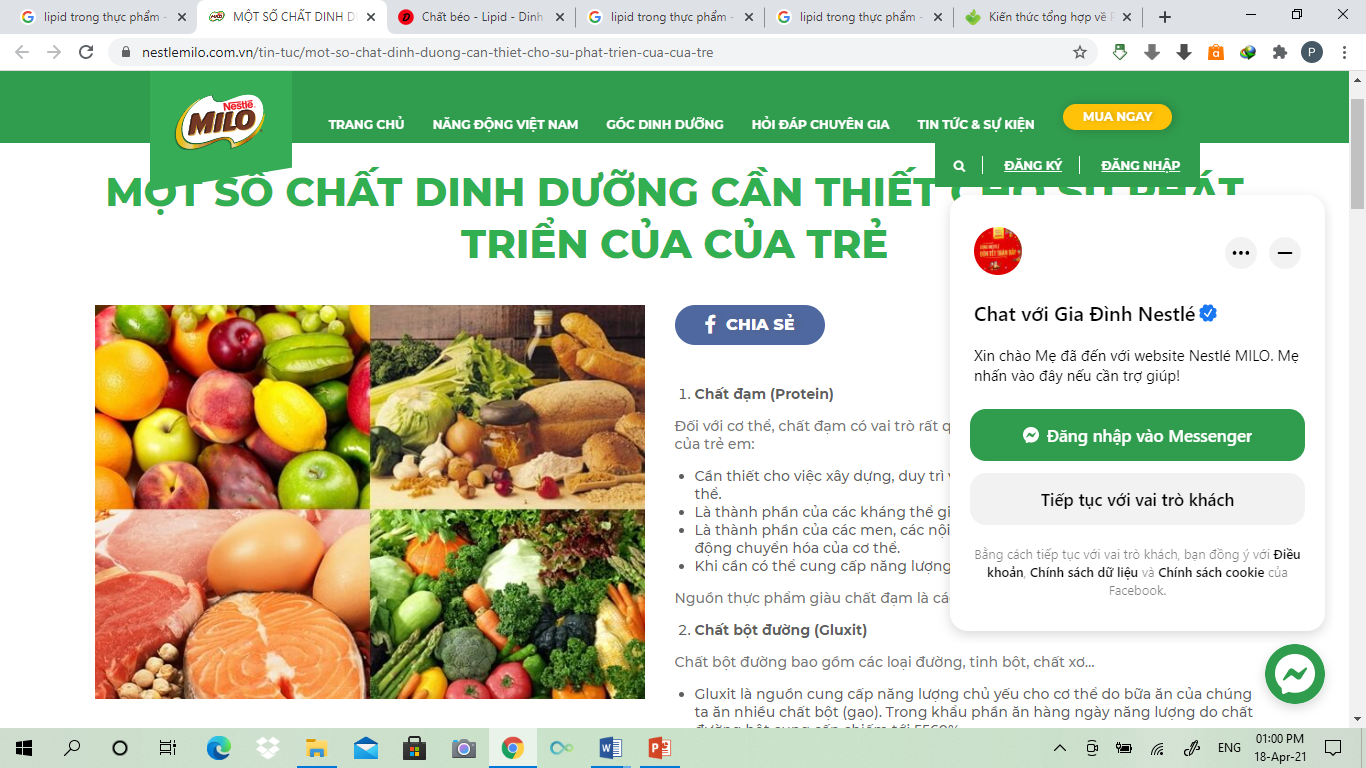 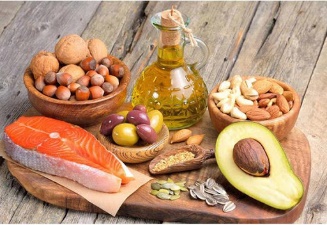 Chương III -  Bài 15 – Một số lương thực, thực phẩm.
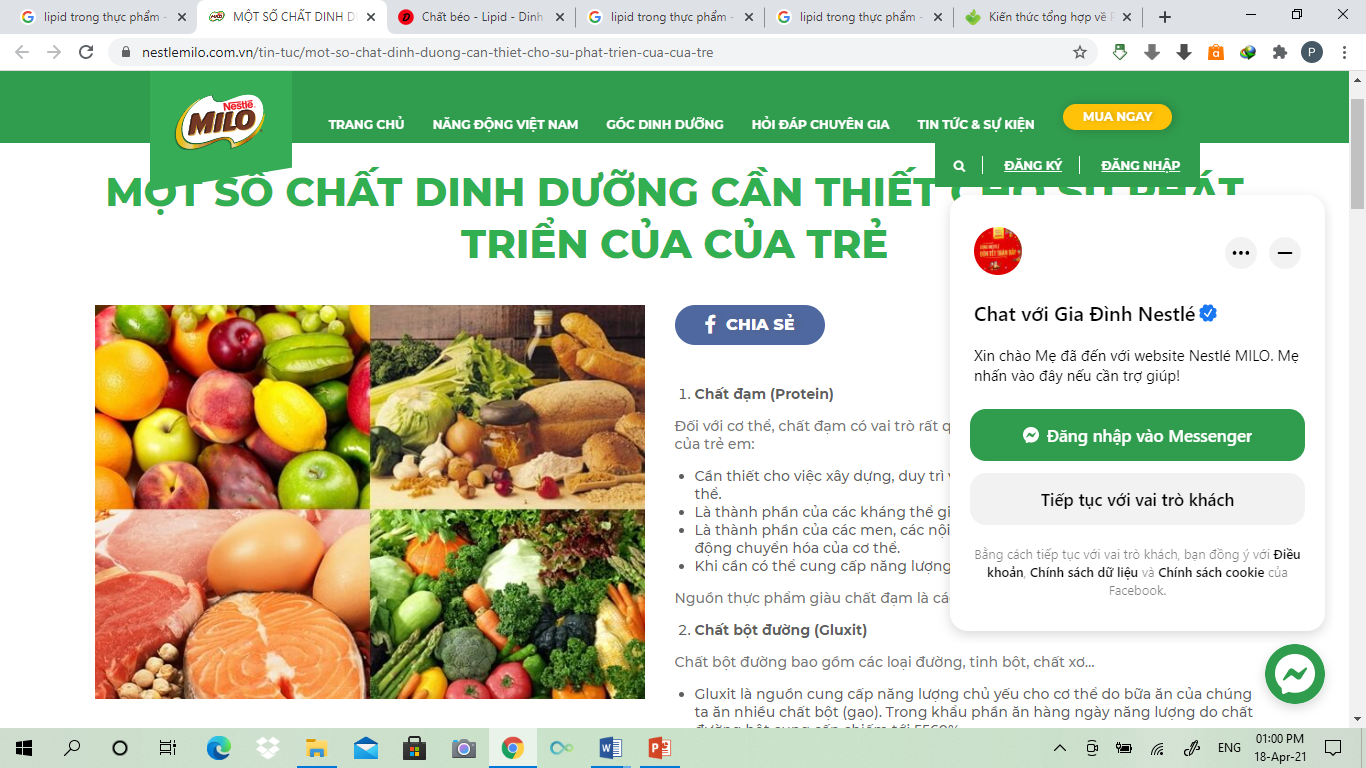 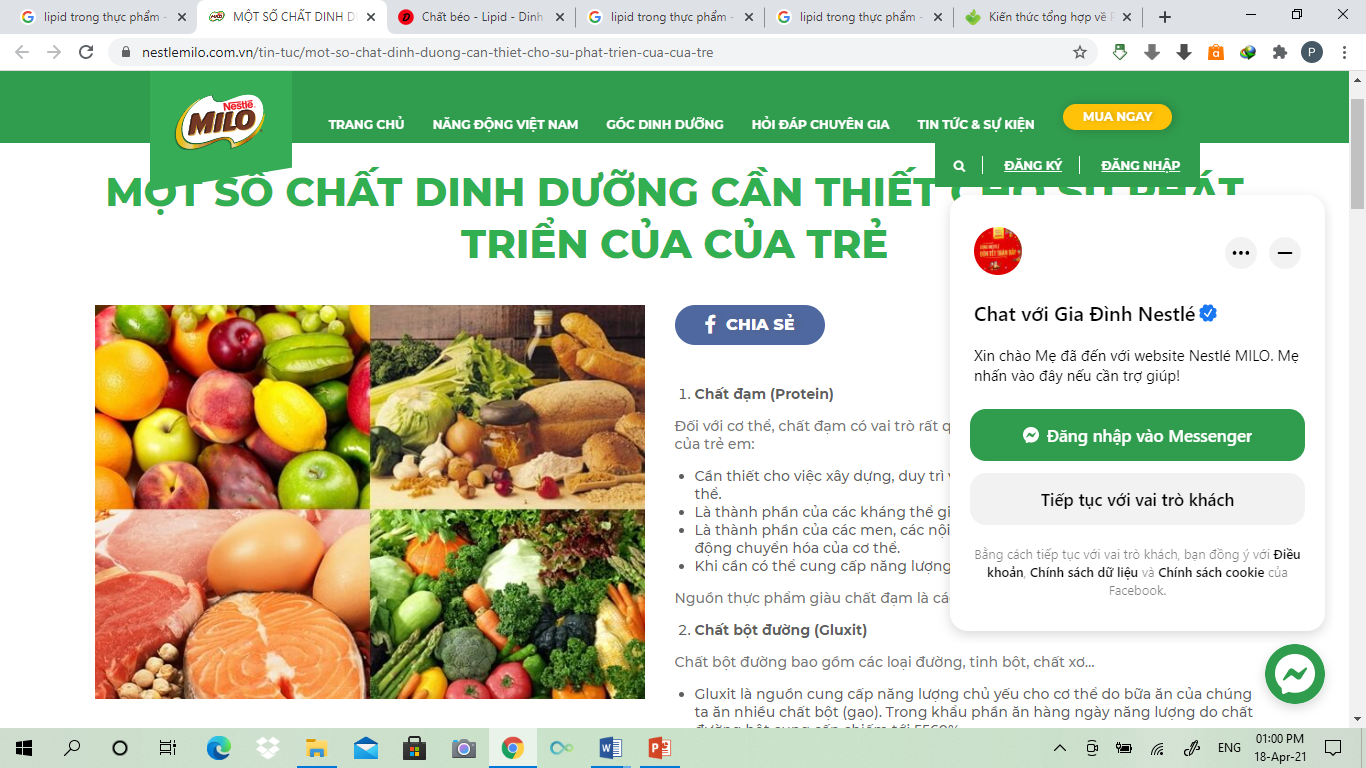 I. VAI TRÒ CỦA LƯƠNG THỰC, THỰC PHẨM
- Lương thực: lúa gạo, ngô, khoai, sắn, lúa mỳ, lúa mạch…
- Thực phẩm: thịt, cá, trứng, sữa, đậu, đỗ, rau xanh…
- Lương thực, thực phẩm Năng lượng, dinh dưỡng cho cơ thể.
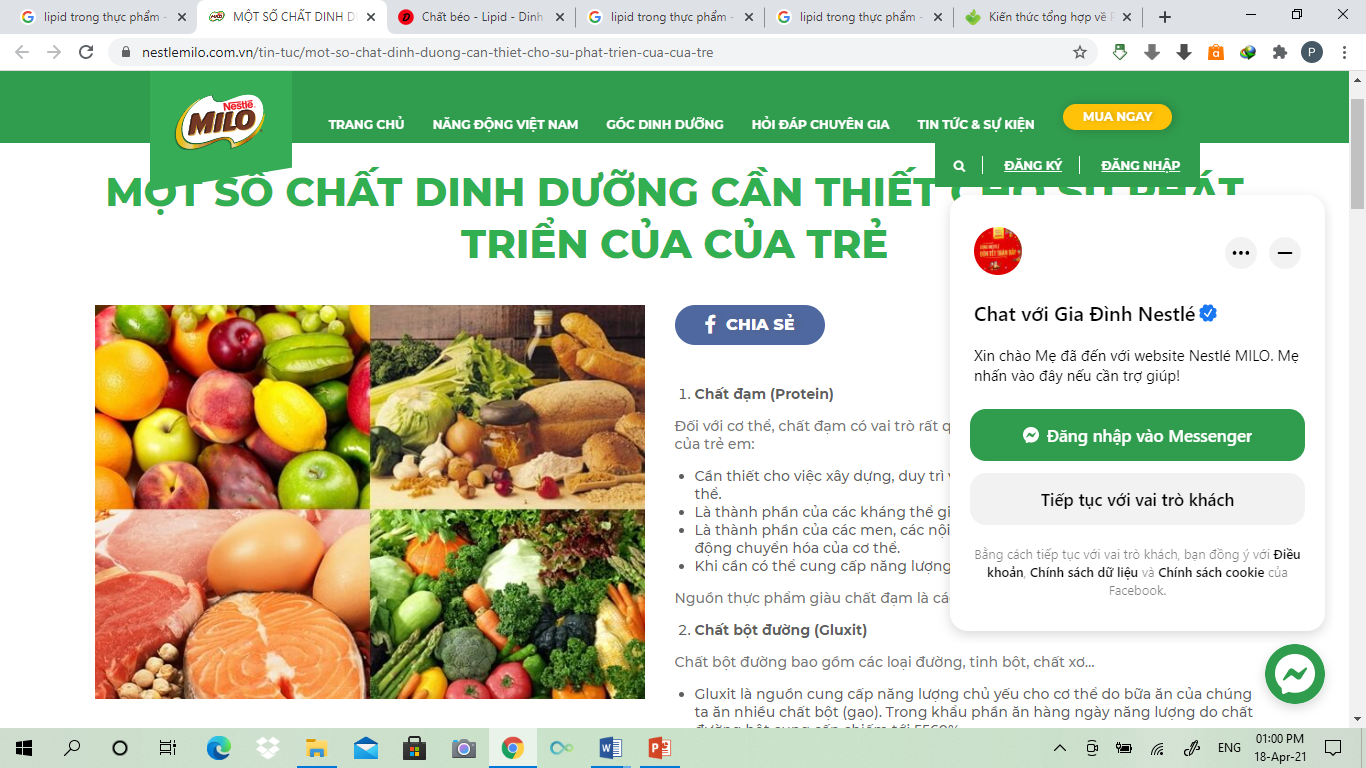 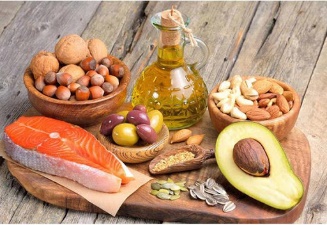 Chương III -  Bài 15 – Một số lương thực, thực phẩm.
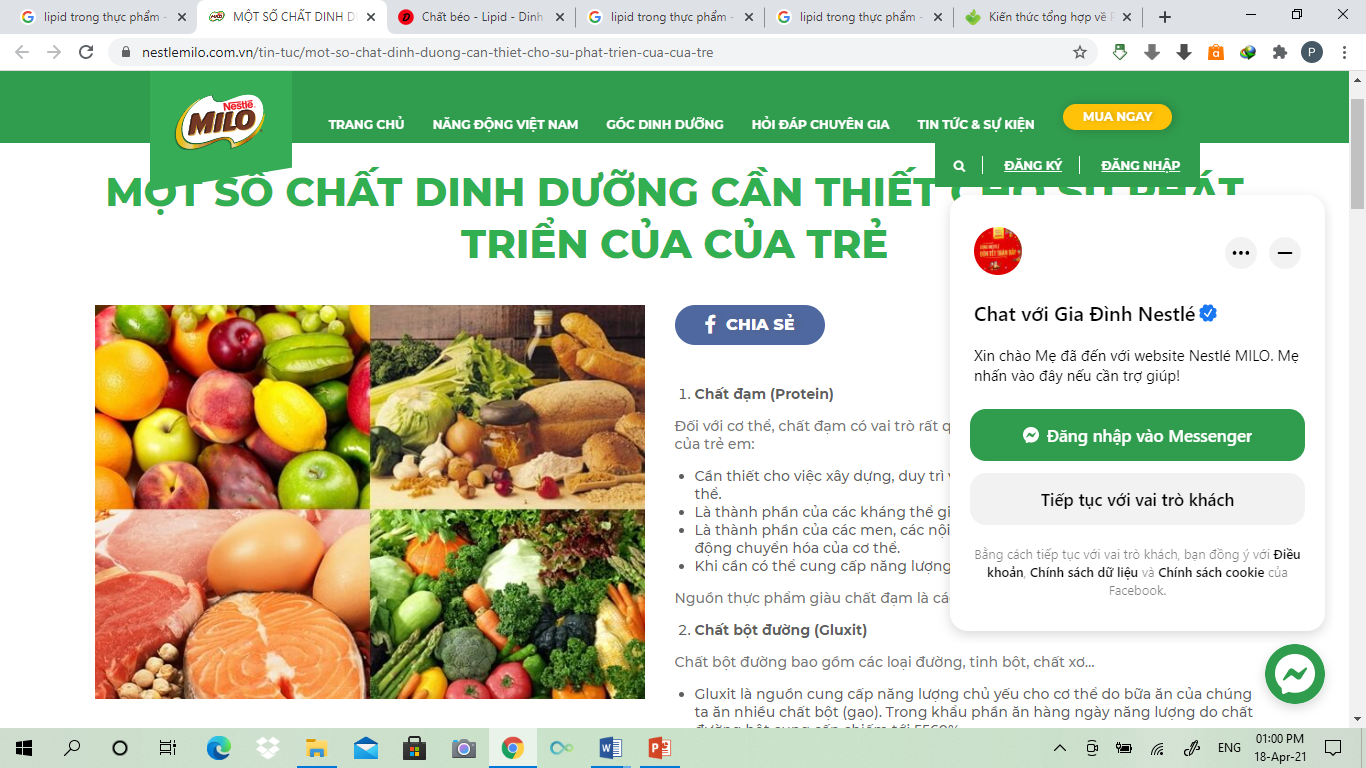 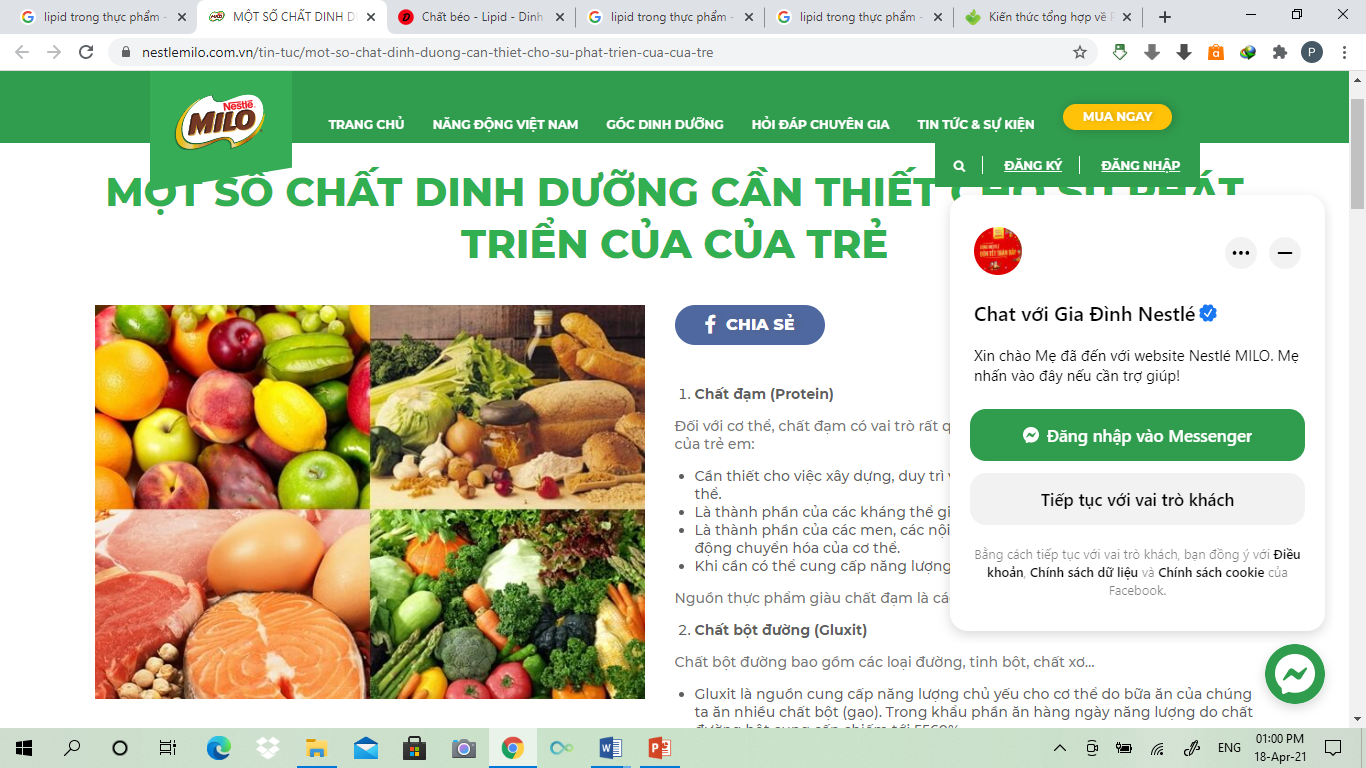 I. VAI TRÒ CỦA LƯƠNG THỰC, THỰC PHẨM
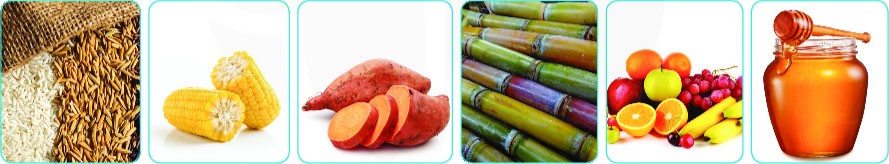 Quan sát H4.1, thảo luận nhóm (2HS/nhóm) hoàn thành phiếu học tập số 1
Ngô
Gạo
Khoai lang
Mía
Hoa quả
Mật ong
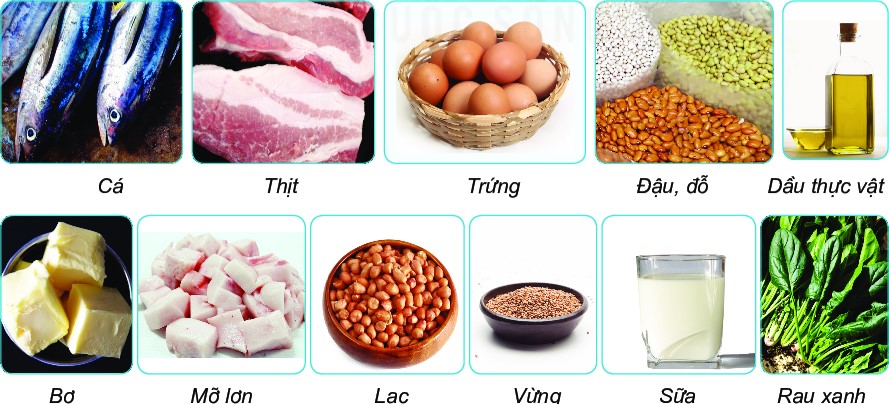 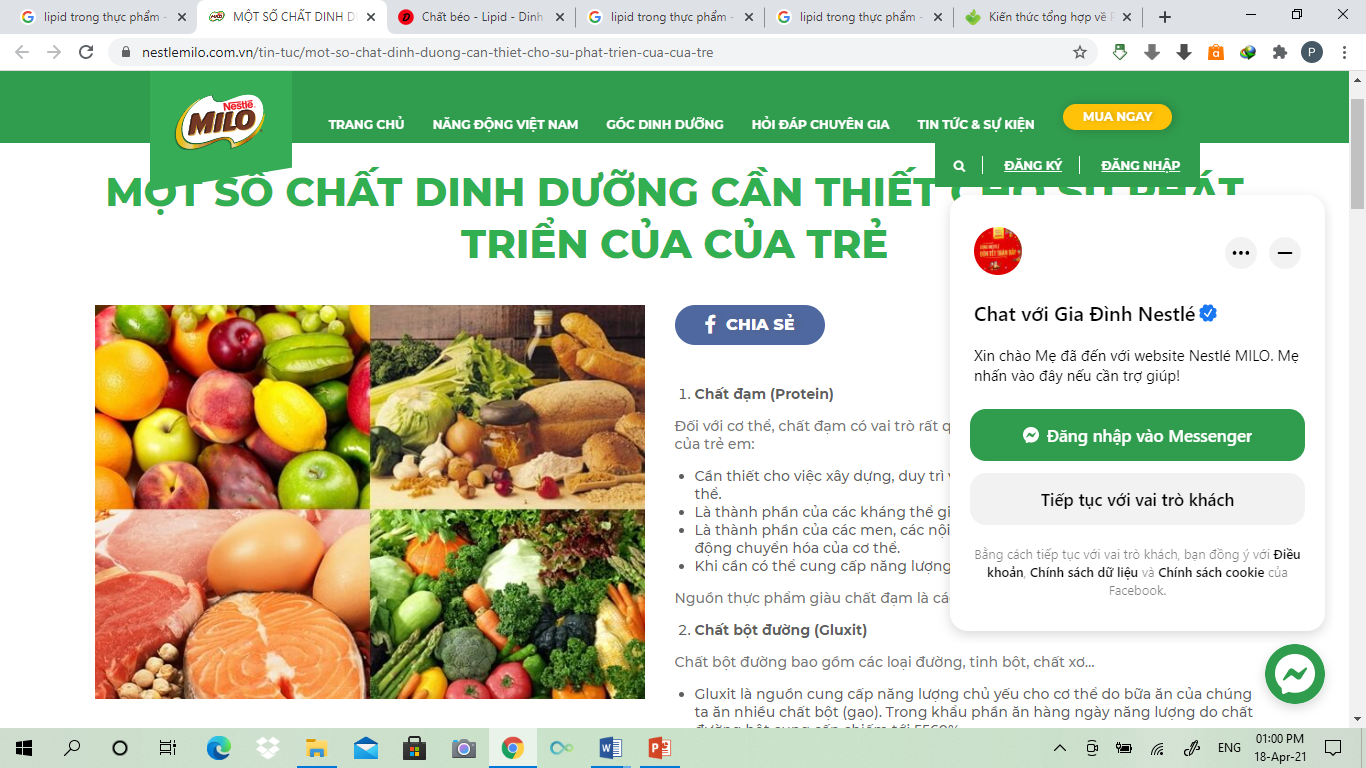 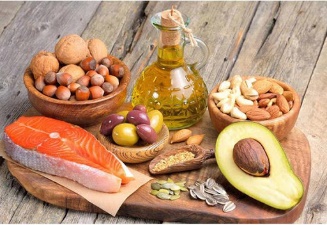 Chương III -  Bài 15 – Một số lương thực, thực phẩm.
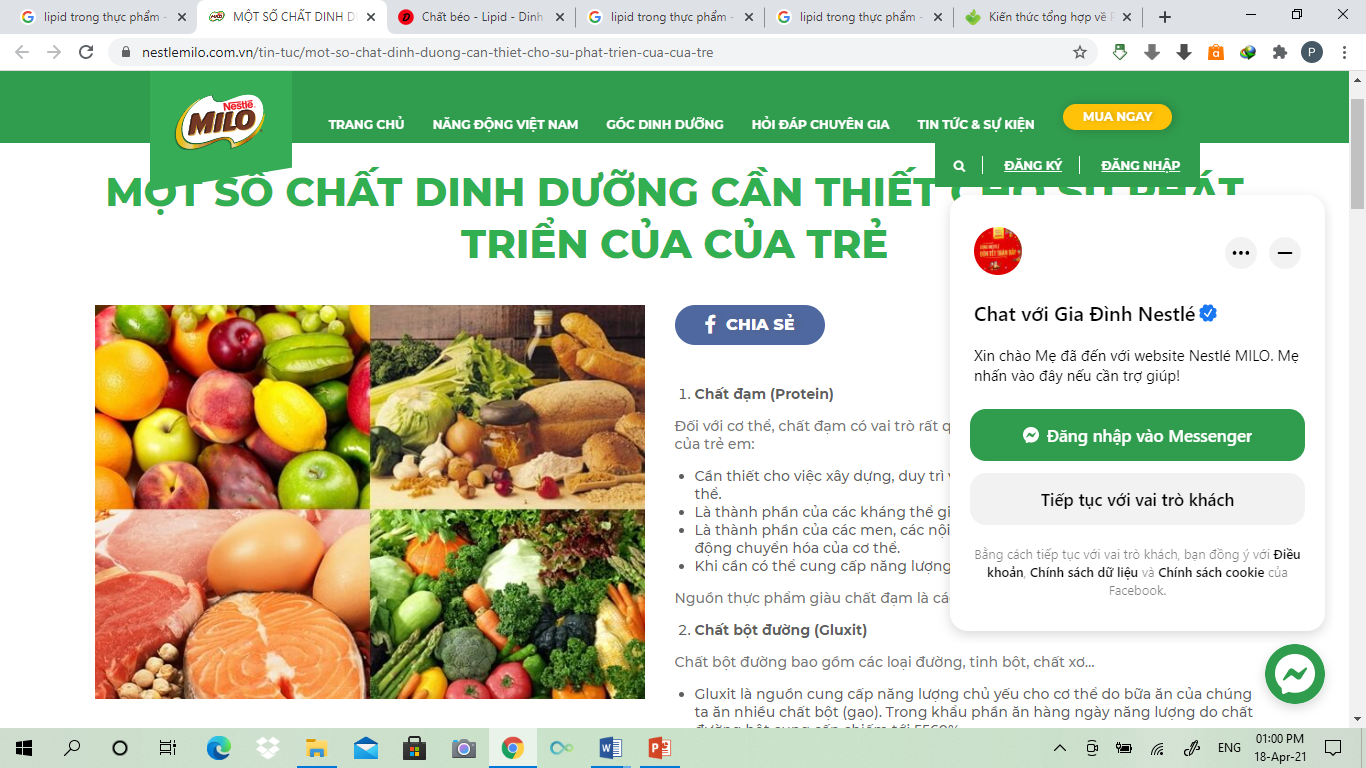 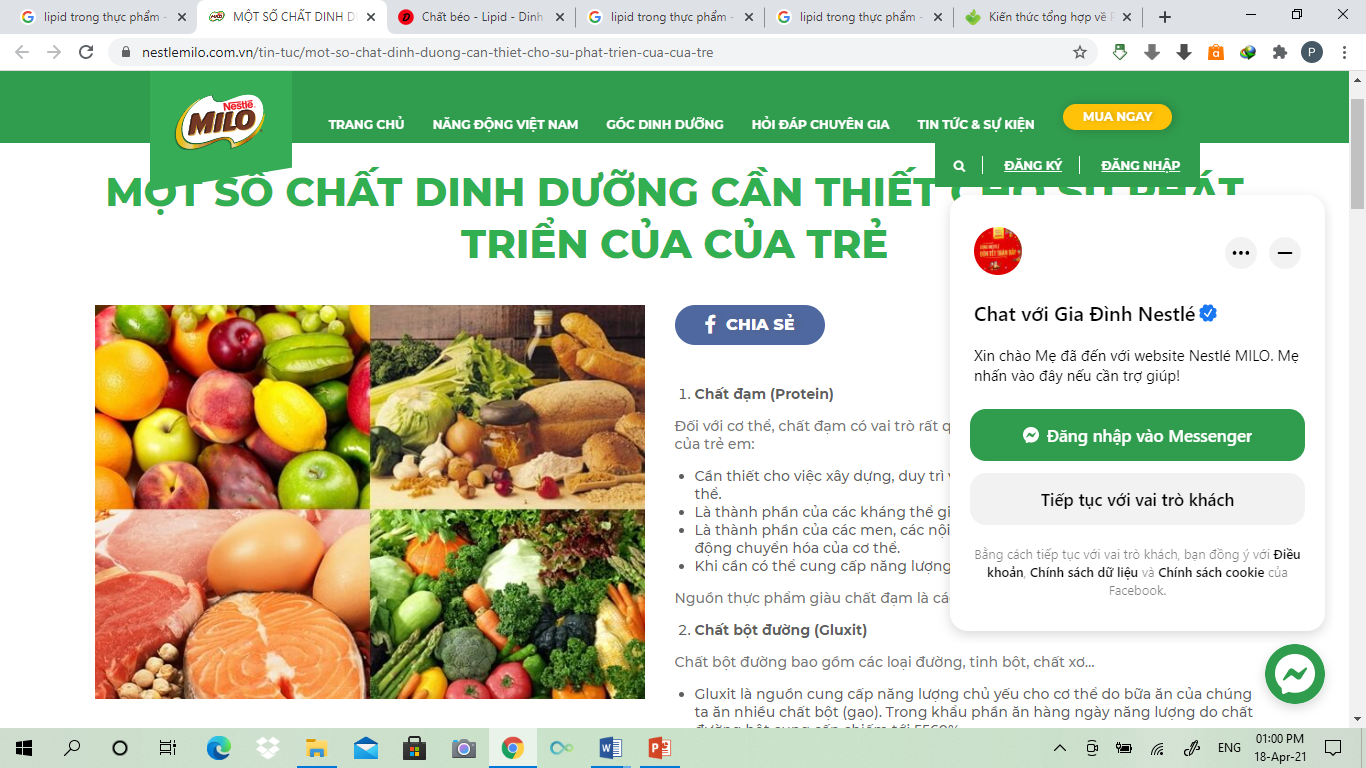 I. VAI TRÒ CỦA LƯƠNG THỰC, THỰC PHẨM
- Lương thực: lúa gạo, ngô, khoai, sắn, lúa mỳ, lúa mạch…
- Thực phẩm: thịt, cá, trứng, sữa, đậu, đỗ, rau xanh…
- Lương thực, thực phẩm Năng lượng, dinh dưỡng cho cơ thể.
- Lương thực, thực phẩm dễ bị hư hỏng -> cần được bảo quản thích hợp.
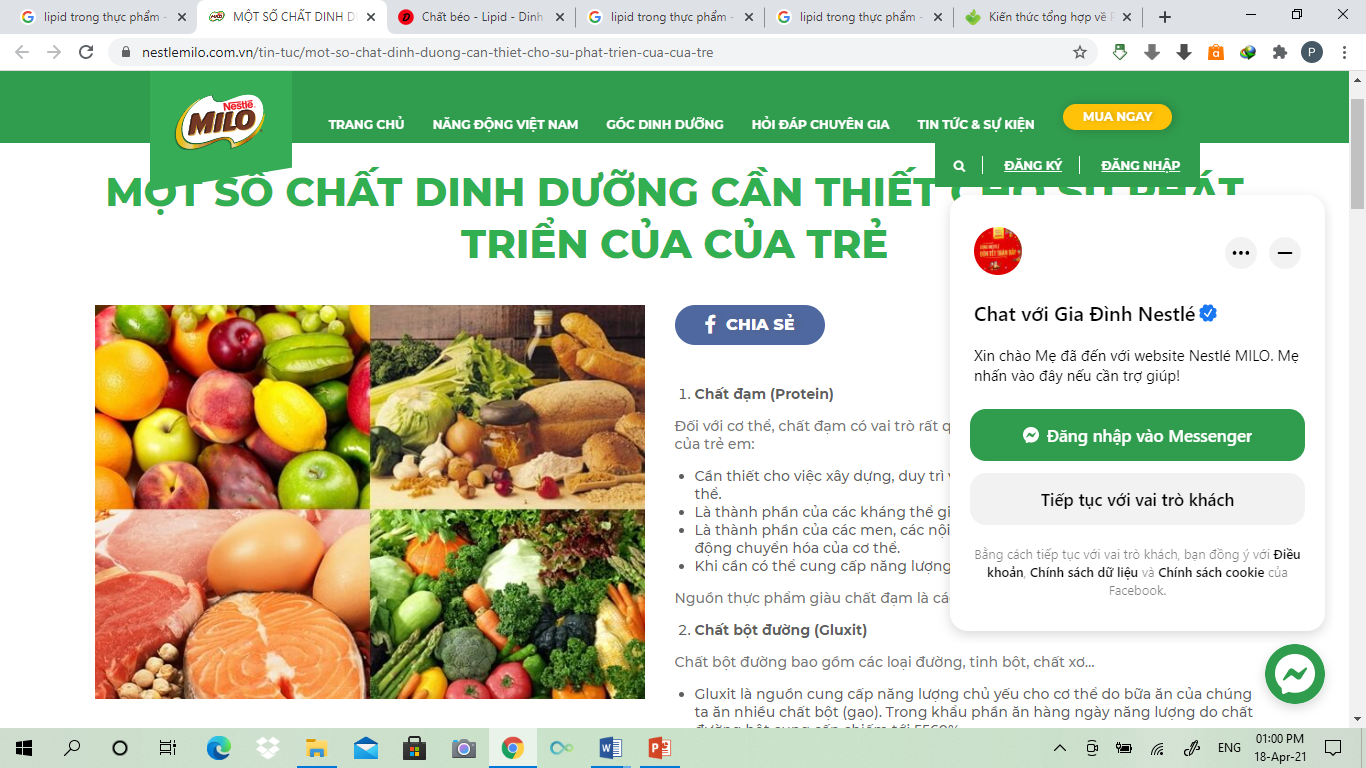 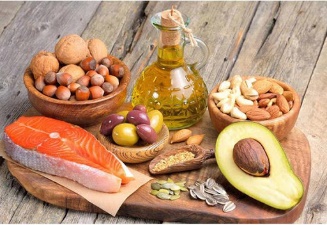 Chương III -  Bài 15 – Một số lương thực, thực phẩm.
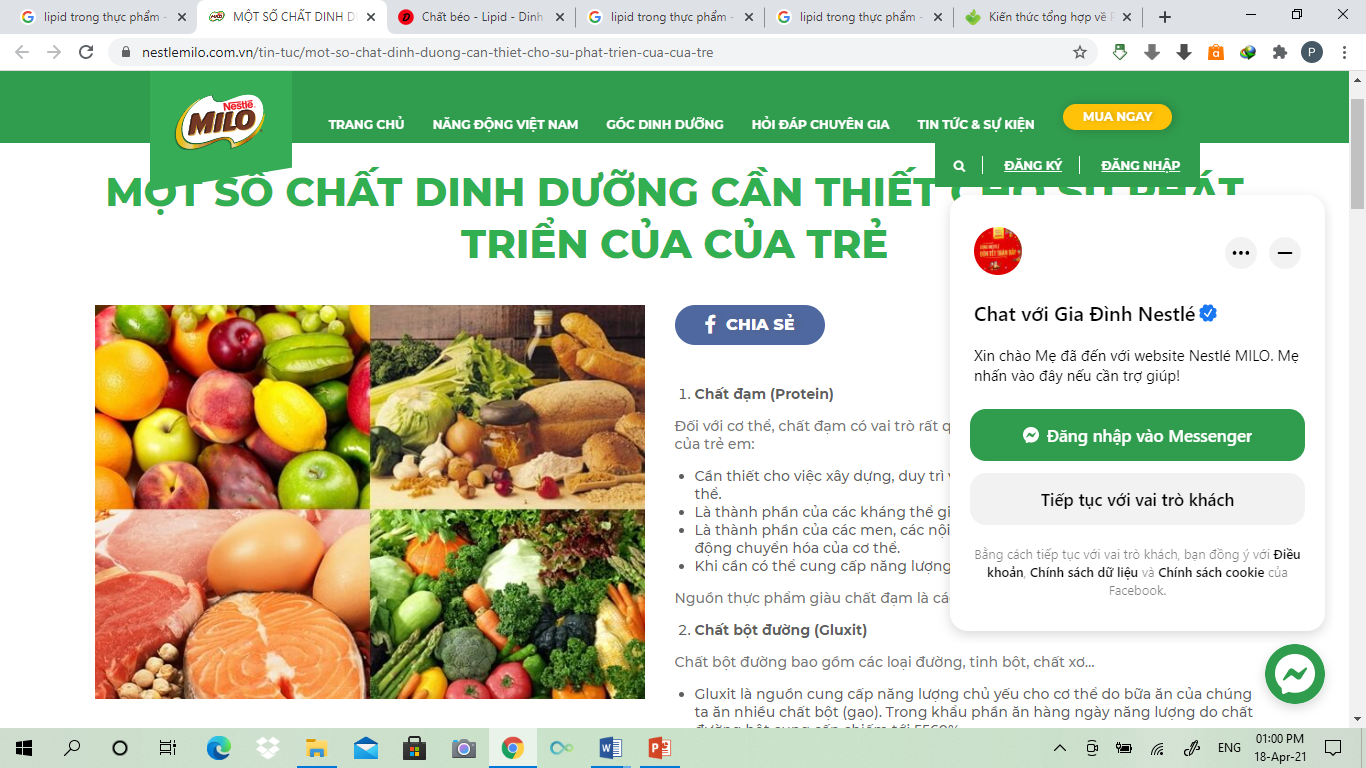 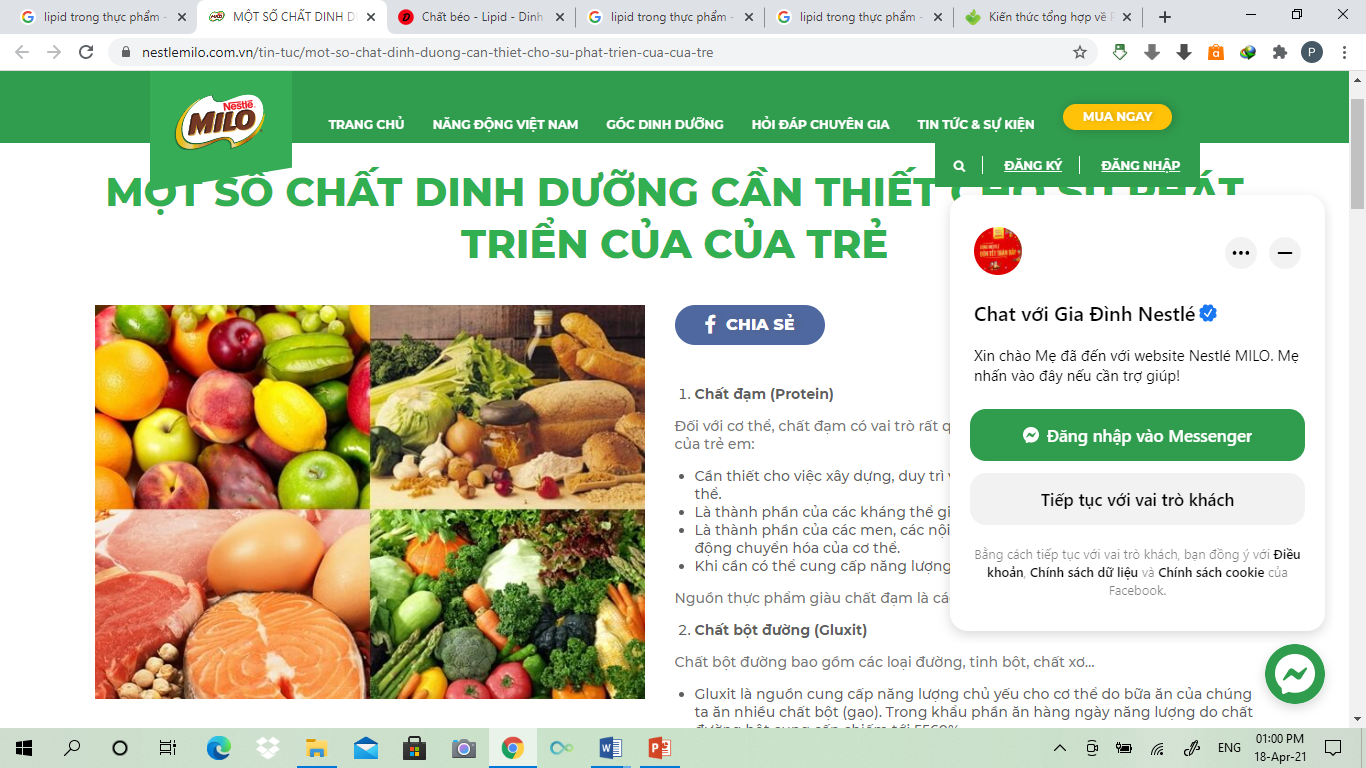 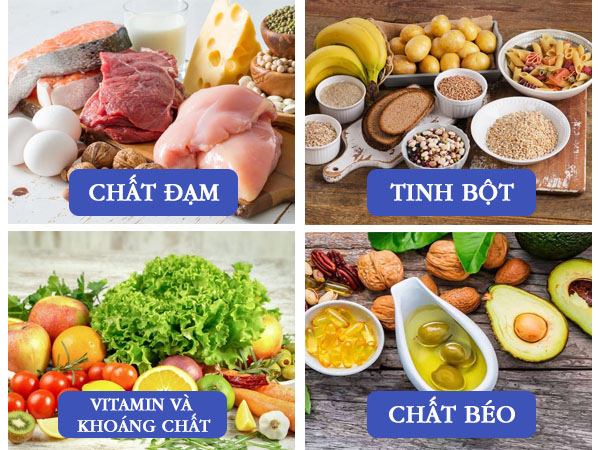 II. CÁC NHÓM CHẤT DINH DƯỠNG TRONG LƯƠNG THỰC, THỰC PHẨM
CARBONHYDRATE
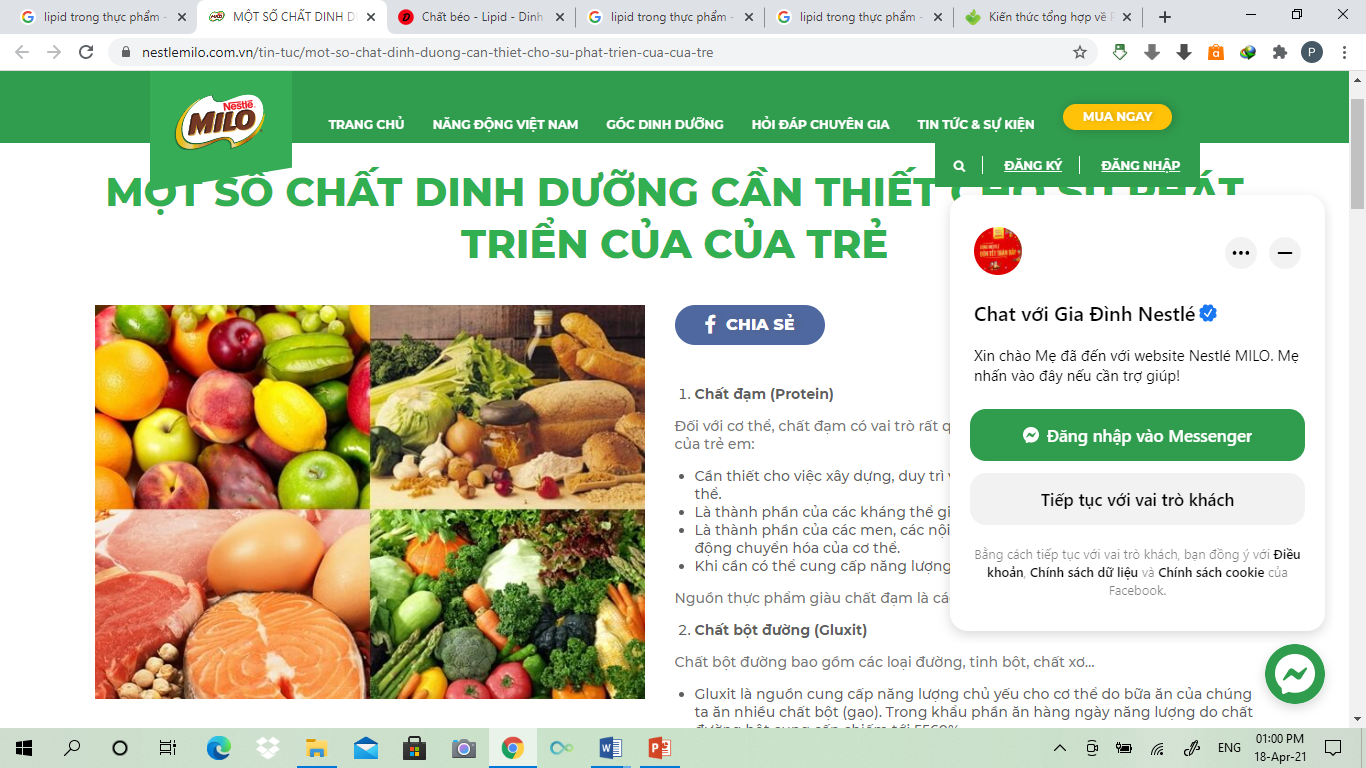 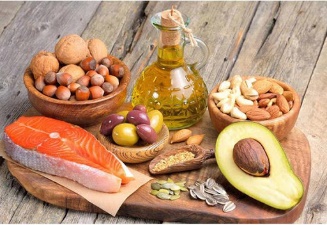 Chương III -  Bài 15 – Một số lương thực, thực phẩm.
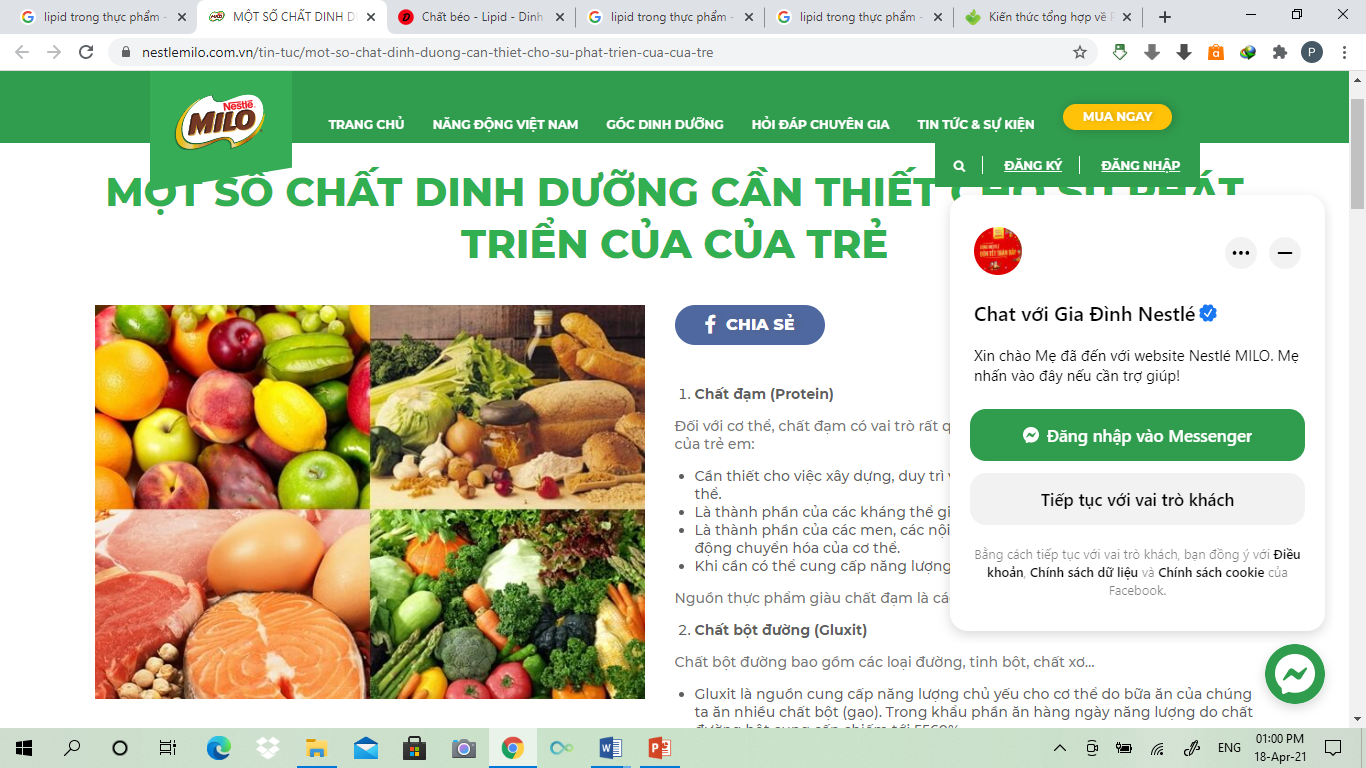 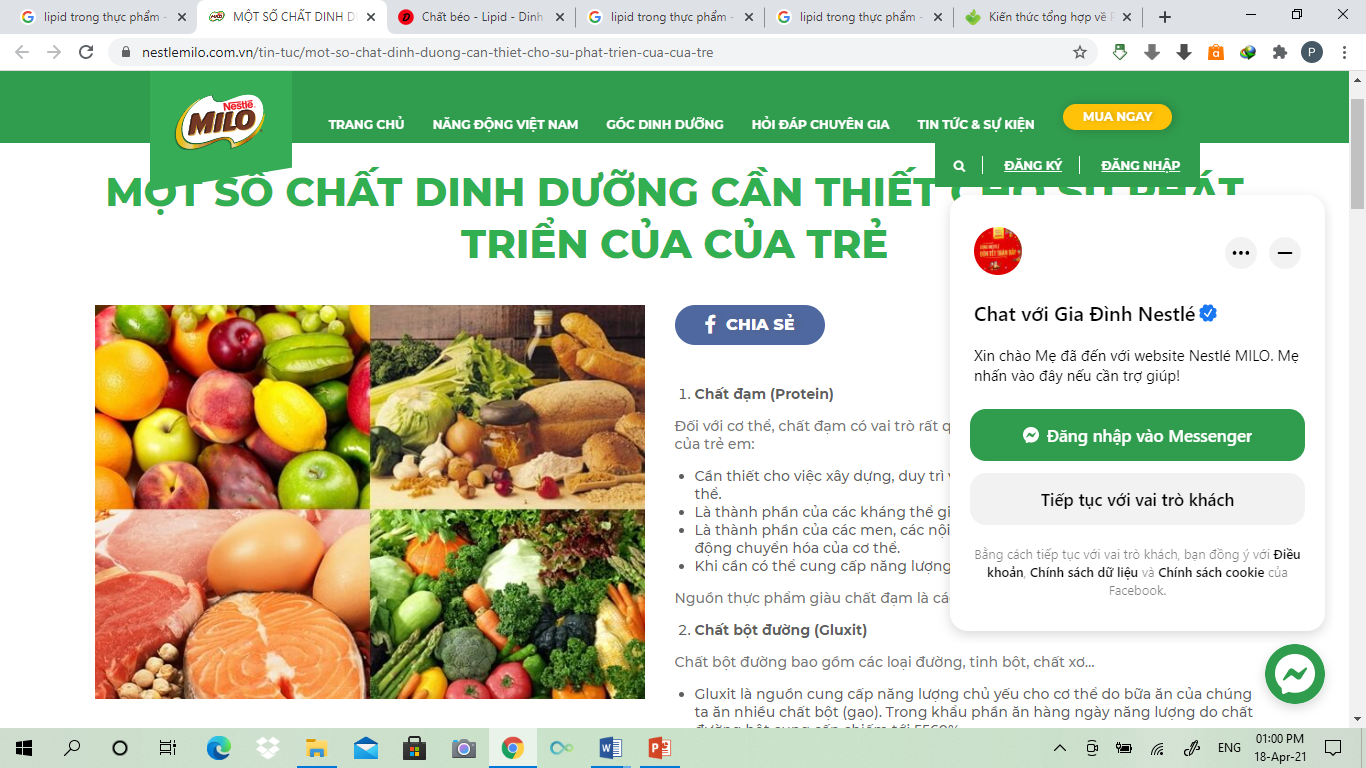 II. CÁC NHÓM CHẤT DINH DƯỠNG TRONG LƯƠNG THỰC, THỰC PHẨM
LƯƠNG THỰC, THỰC PHẨM
CARBONHYDRATE (Tinh bột, đường, chất xơ)
PROTEIN
 (Chất đạm)
LIPID
(Chất béo)
CHẤT KHOÁNG VÀ VITAMIN
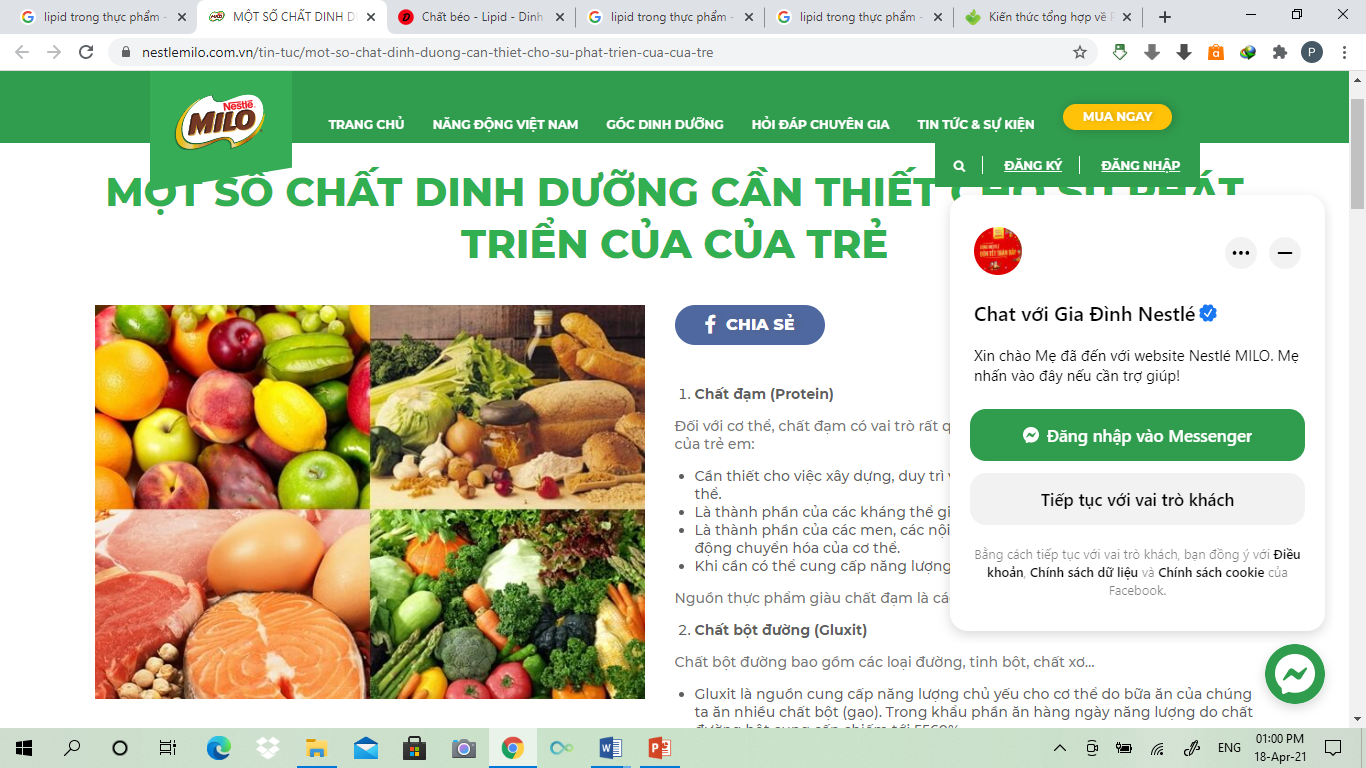 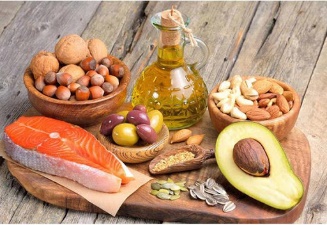 Chương III -  Bài 15 – Một số lương thực, thực phẩm.
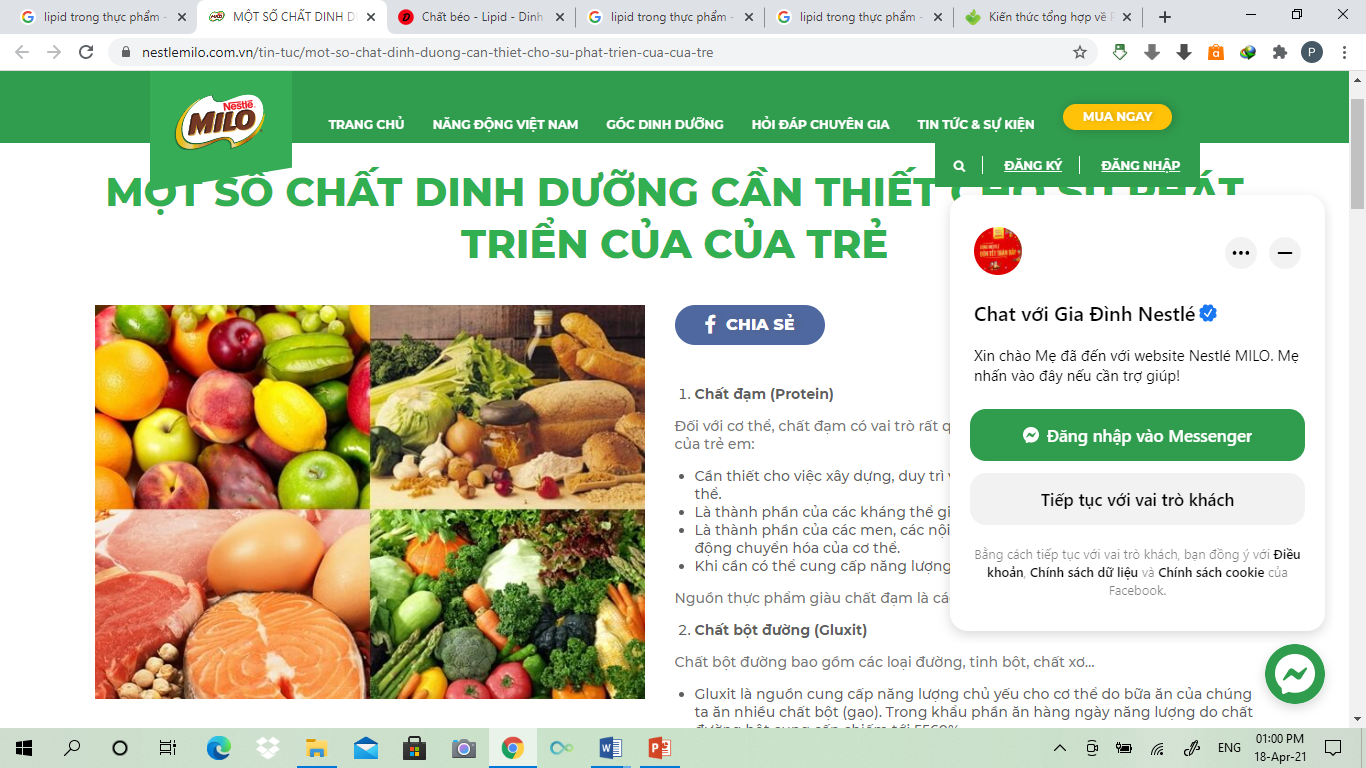 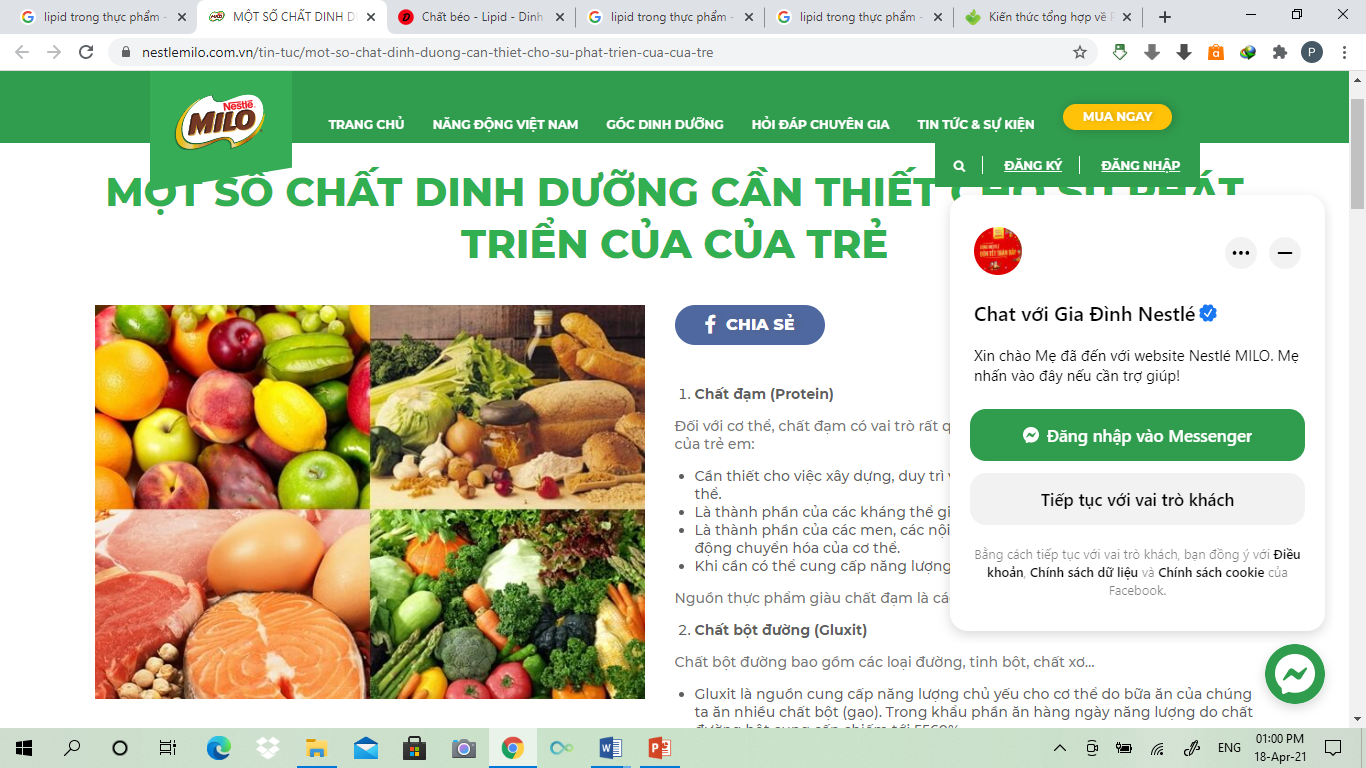 II. CÁC NHÓM CHẤT DINH DƯỠNG TRONG LƯƠNG THỰC, THỰC PHẨM
Thảo luận nhóm: Hoàn thành phiếu học tập số 2
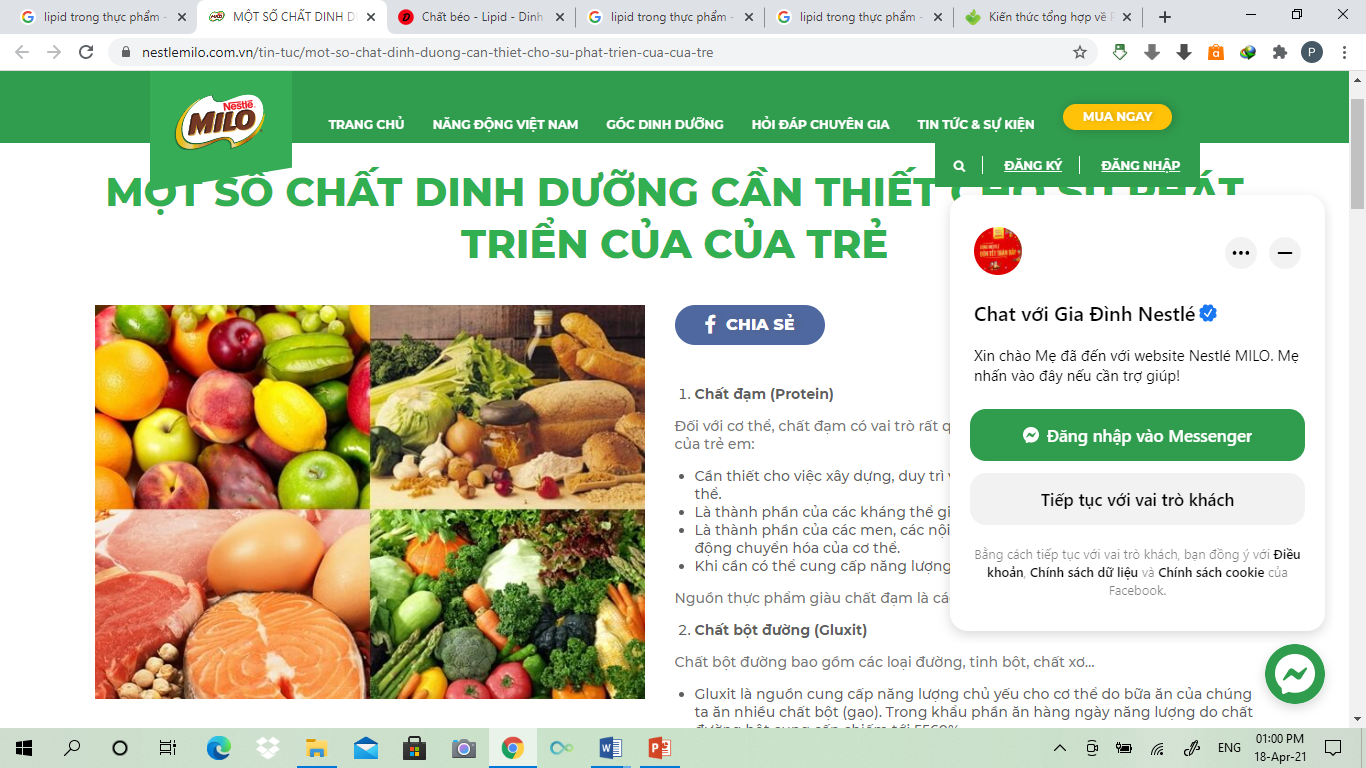 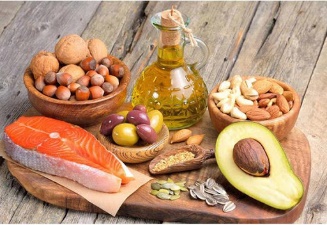 Chương III -  Bài 15 – Một số lương thực, thực phẩm.
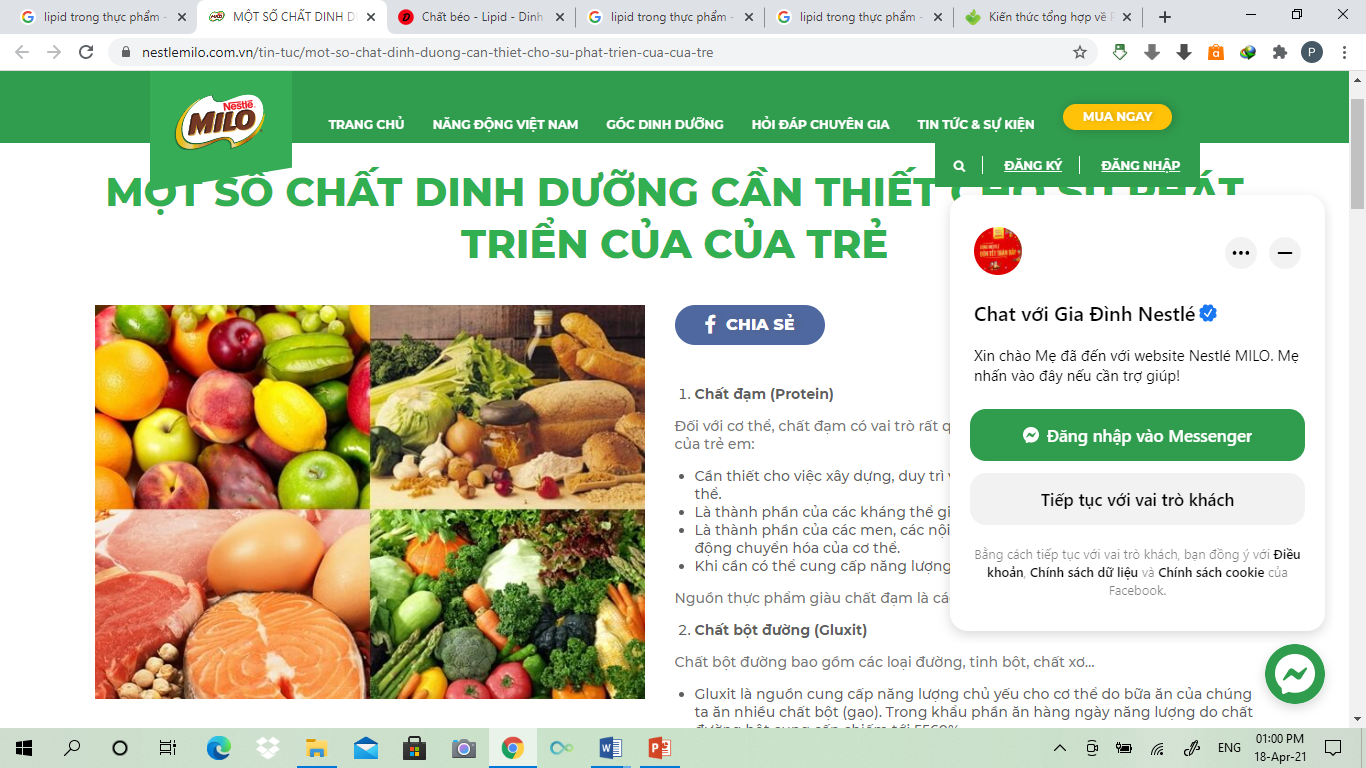 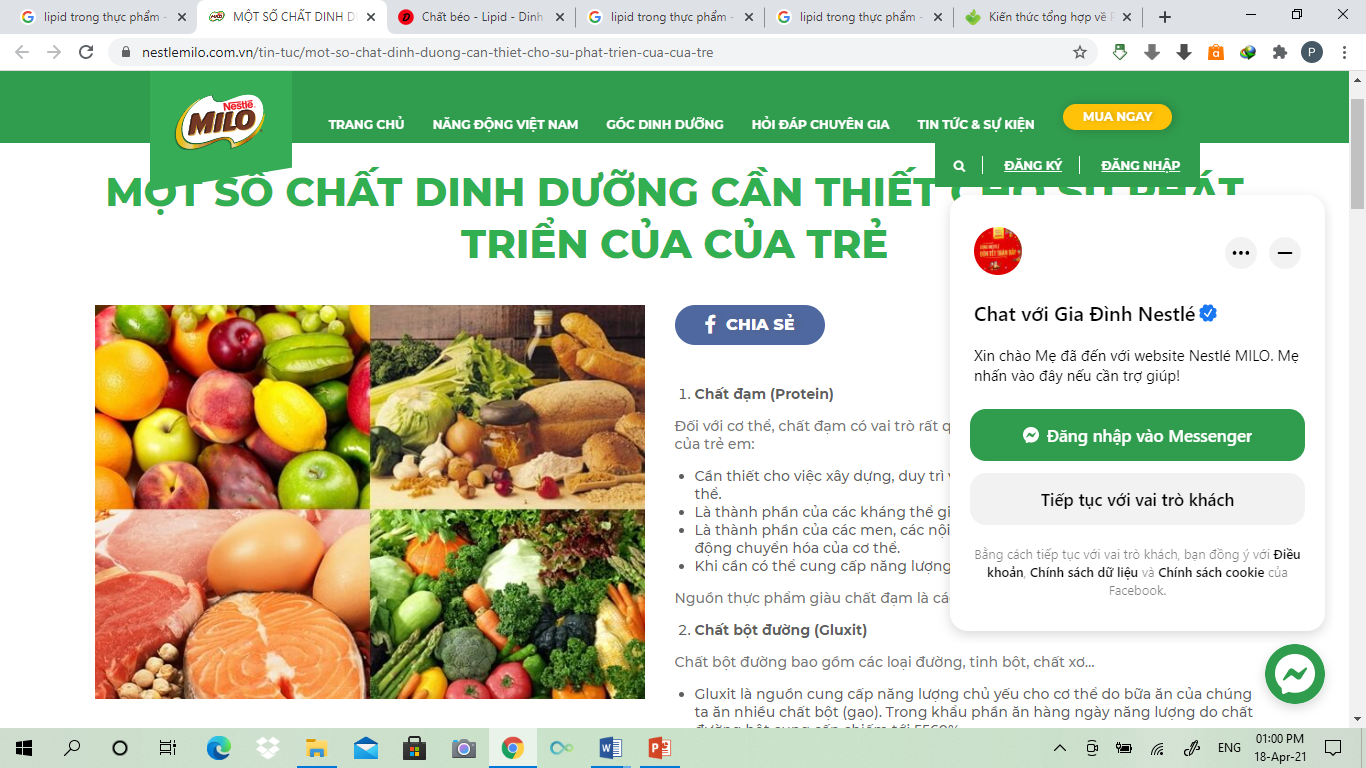 II. CÁC NHÓM CHẤT DINH DƯỠNG TRONG LƯƠNG THỰC, THỰC PHẨM
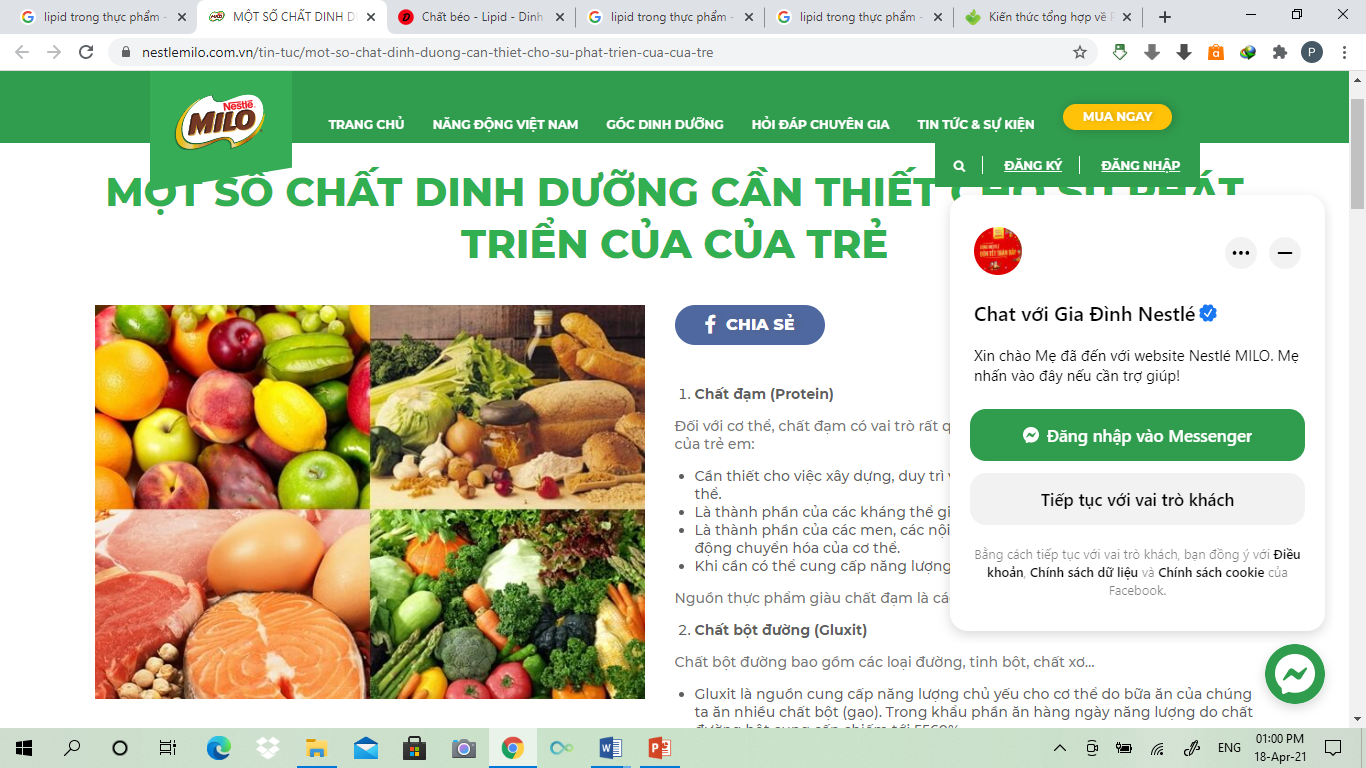 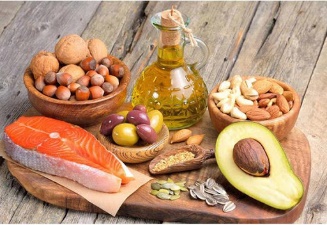 Chương III -  Bài 15 – Một số lương thực, thực phẩm.
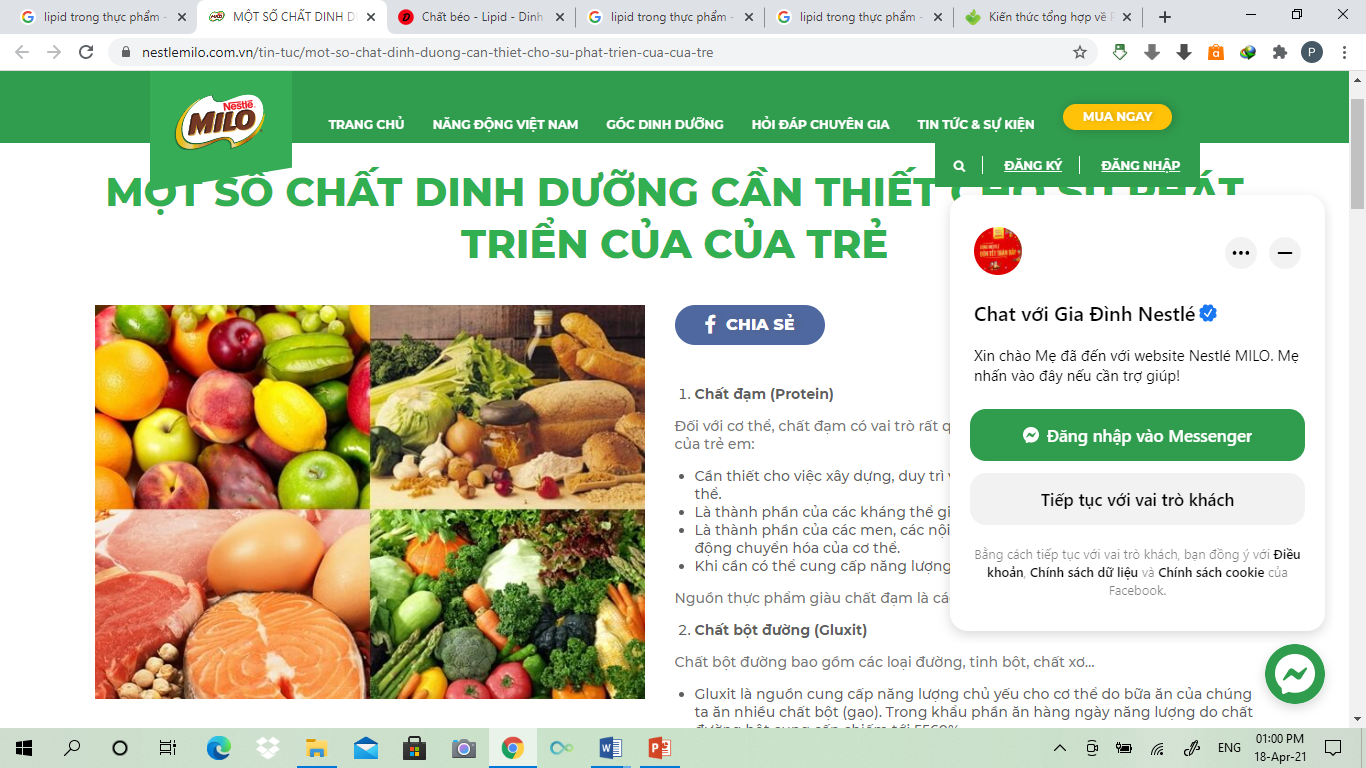 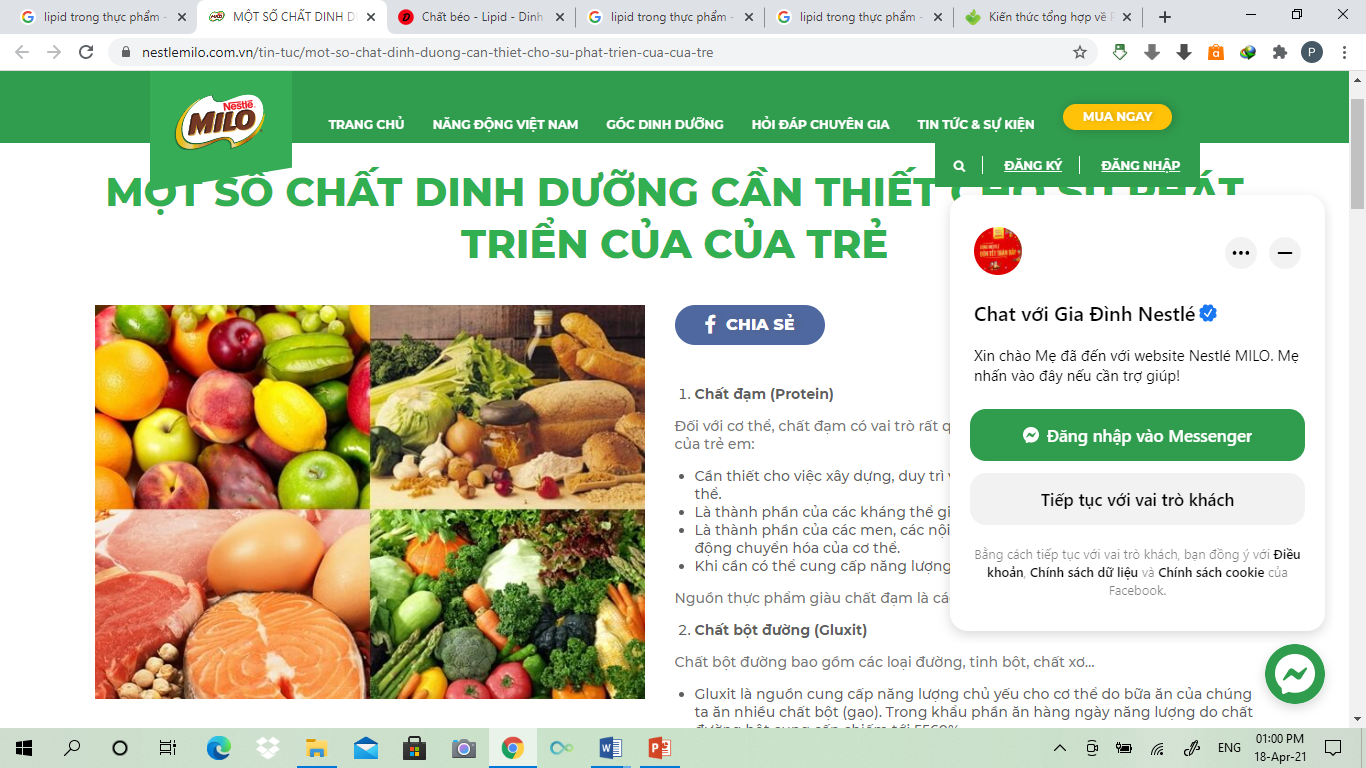 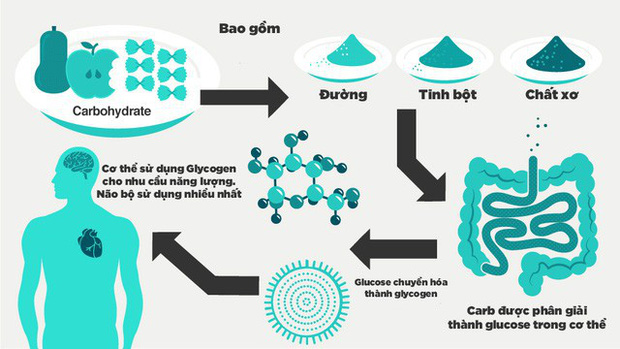 https://www.youtube.com/embed/x_hDwnVPeWs?autoplay=0&mute=1
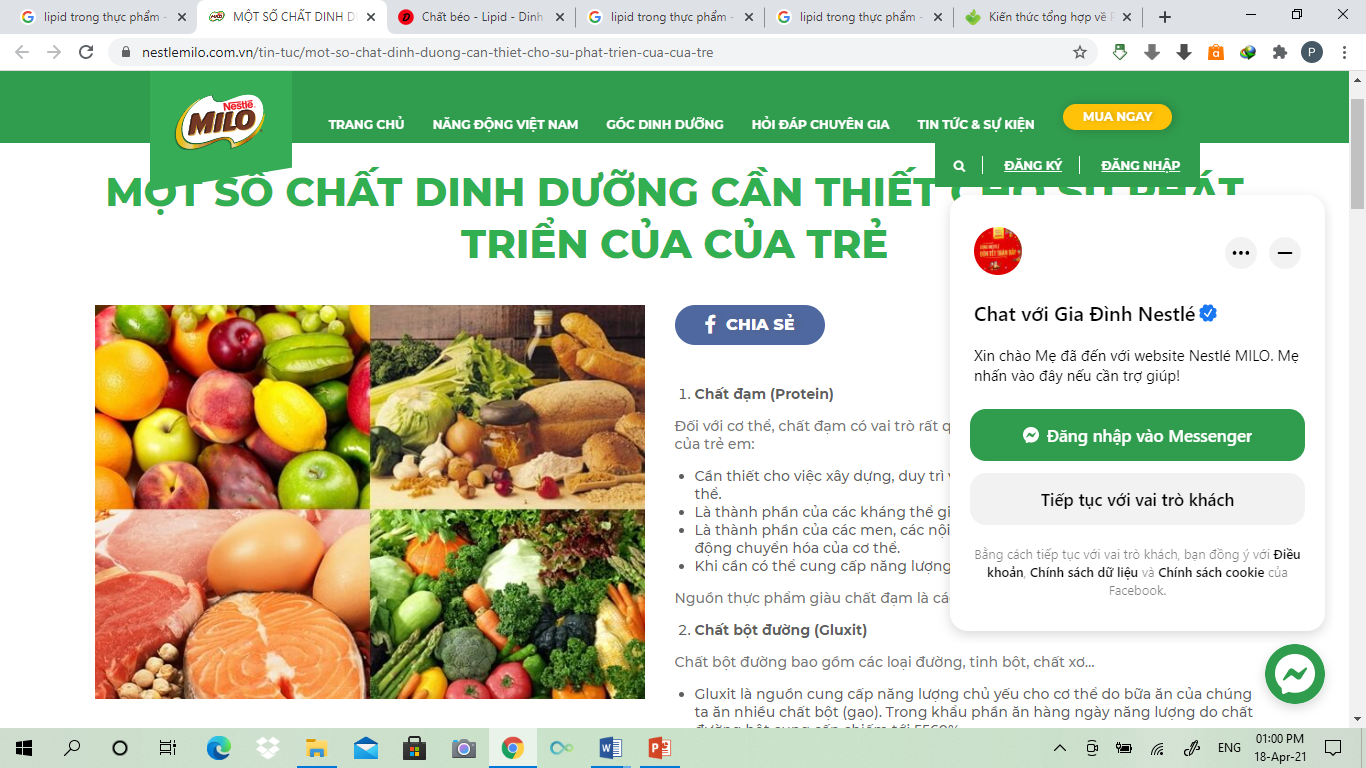 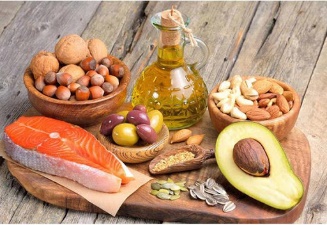 Chương III -  Bài 15 – Một số lương thực, thực phẩm.
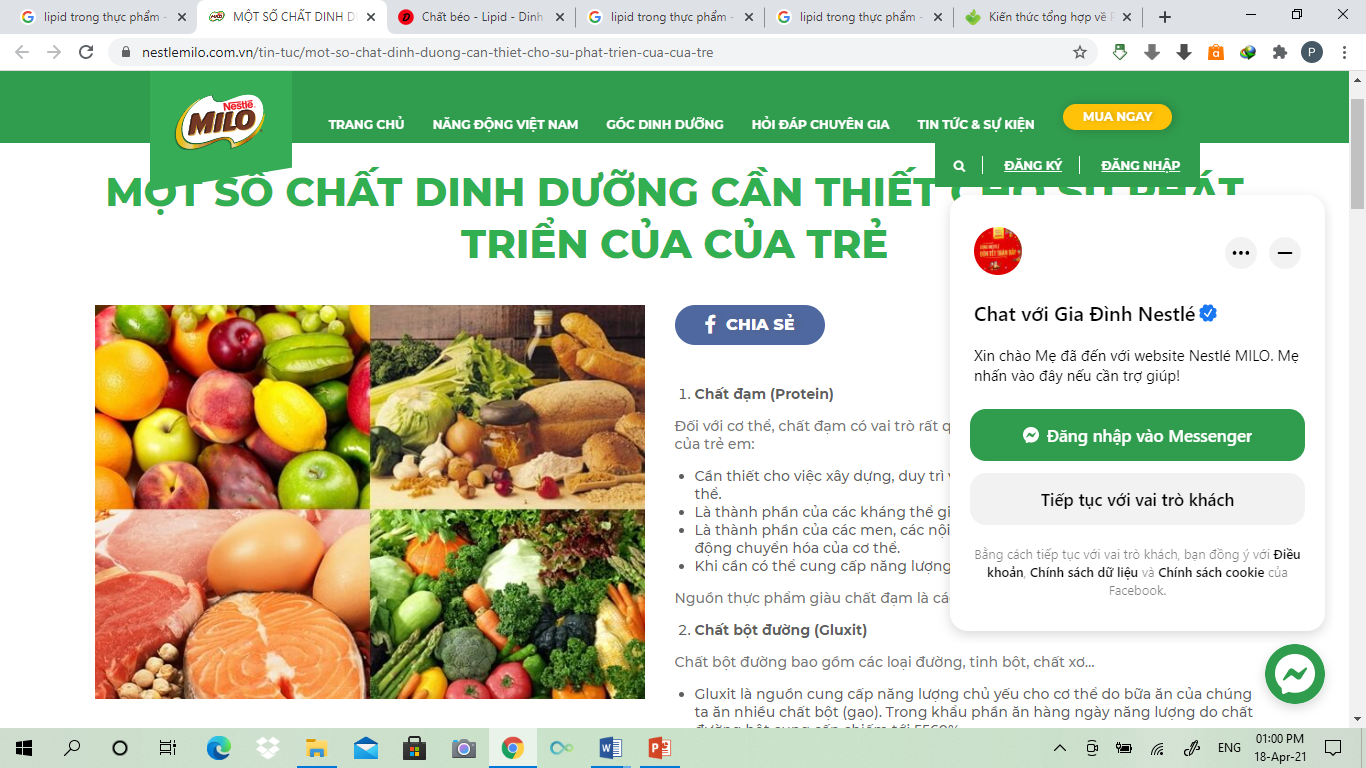 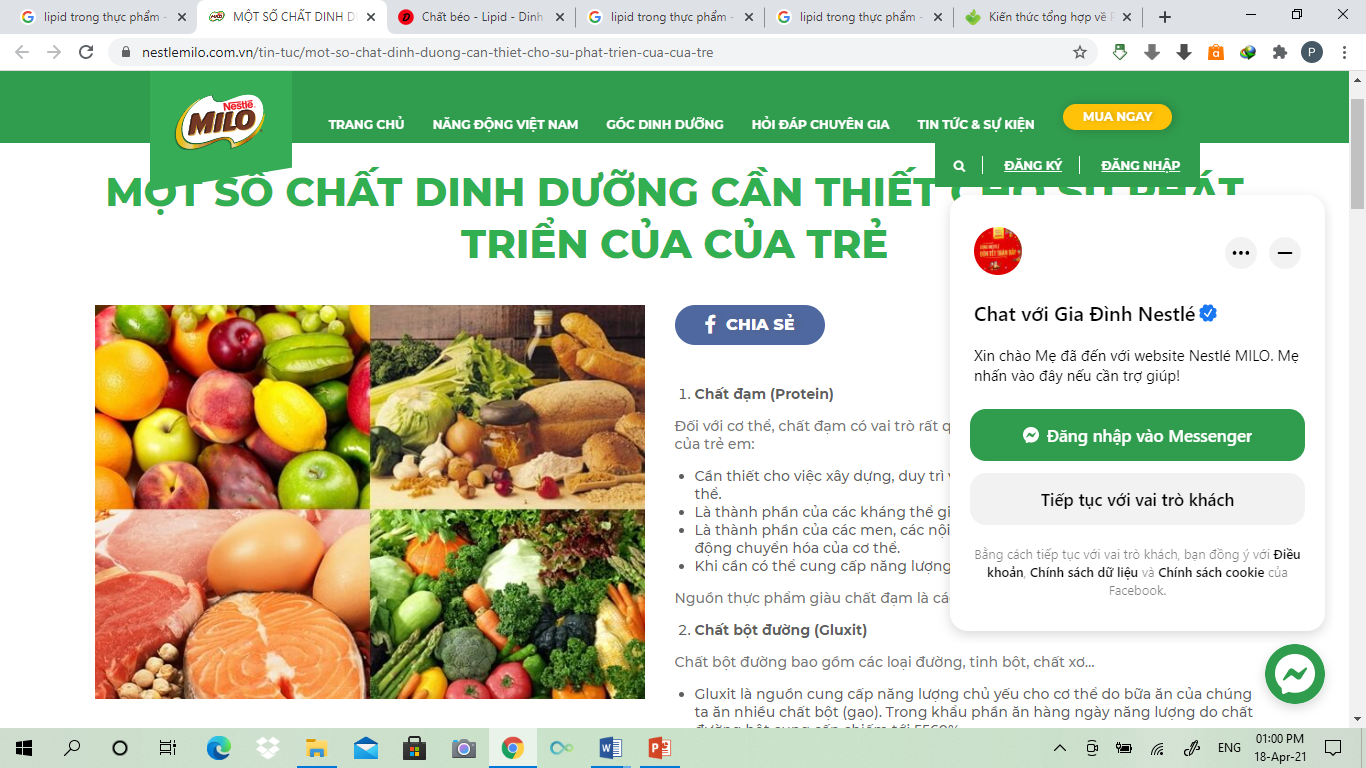 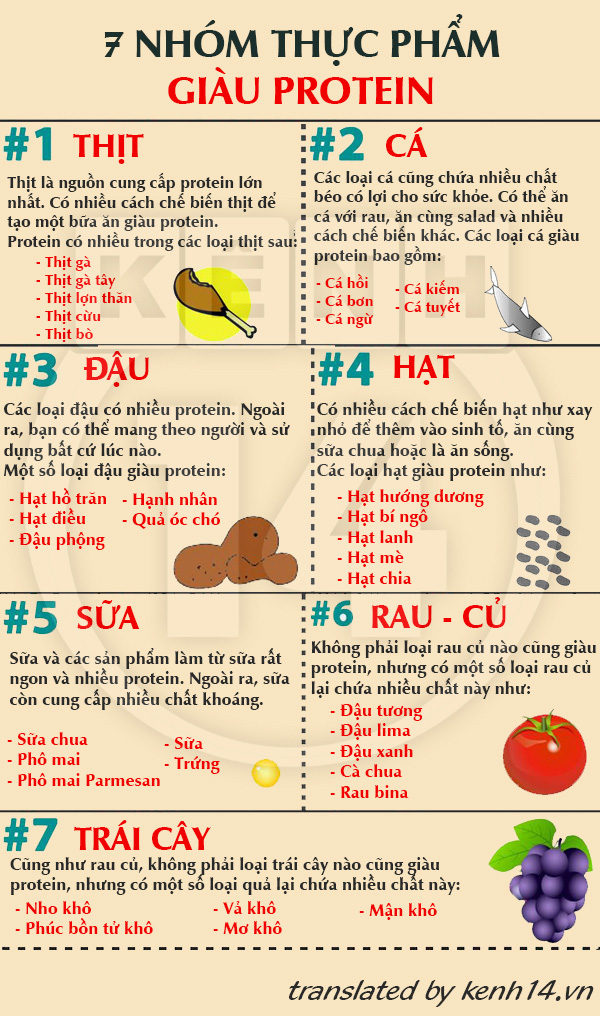 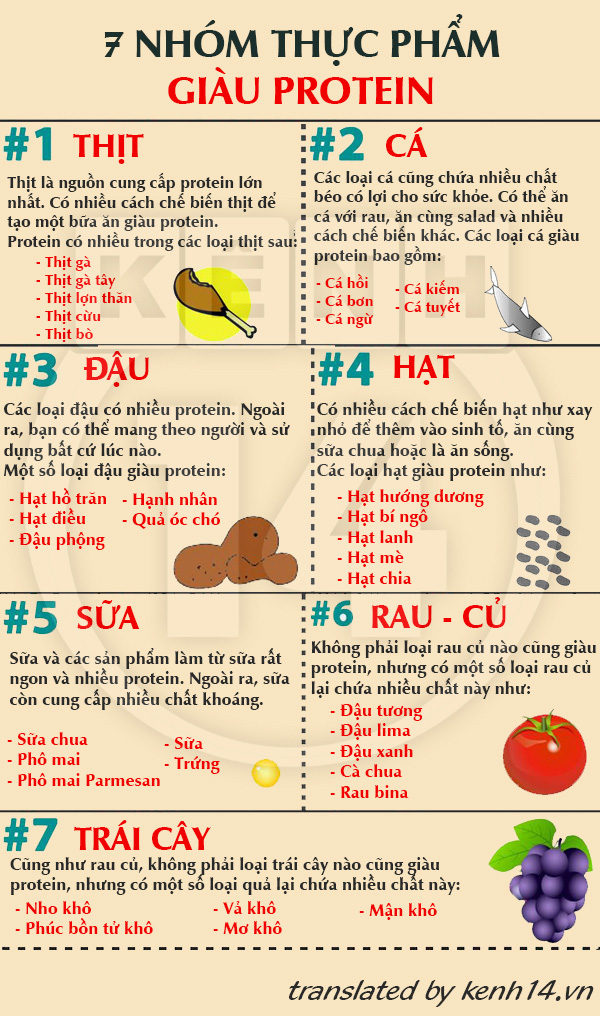 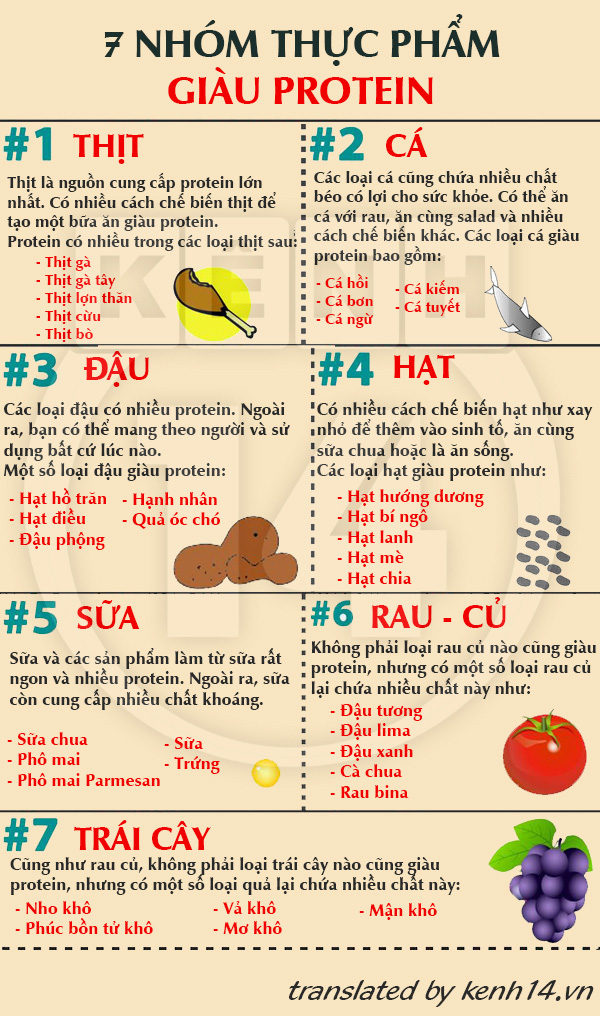 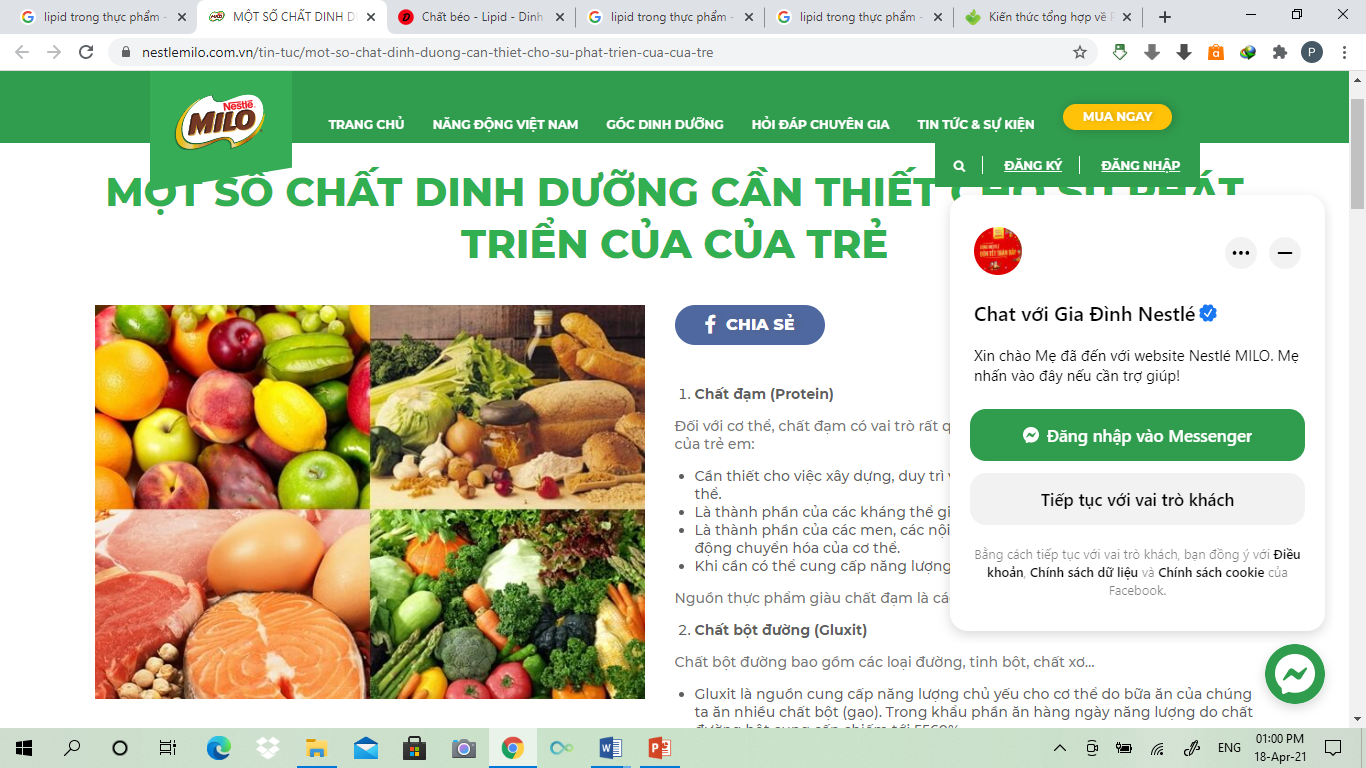 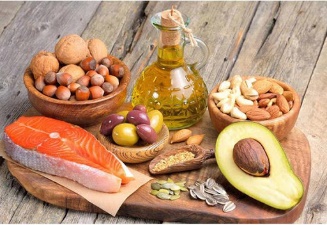 Chương III -  Bài 15 – Một số lương thực, thực phẩm.
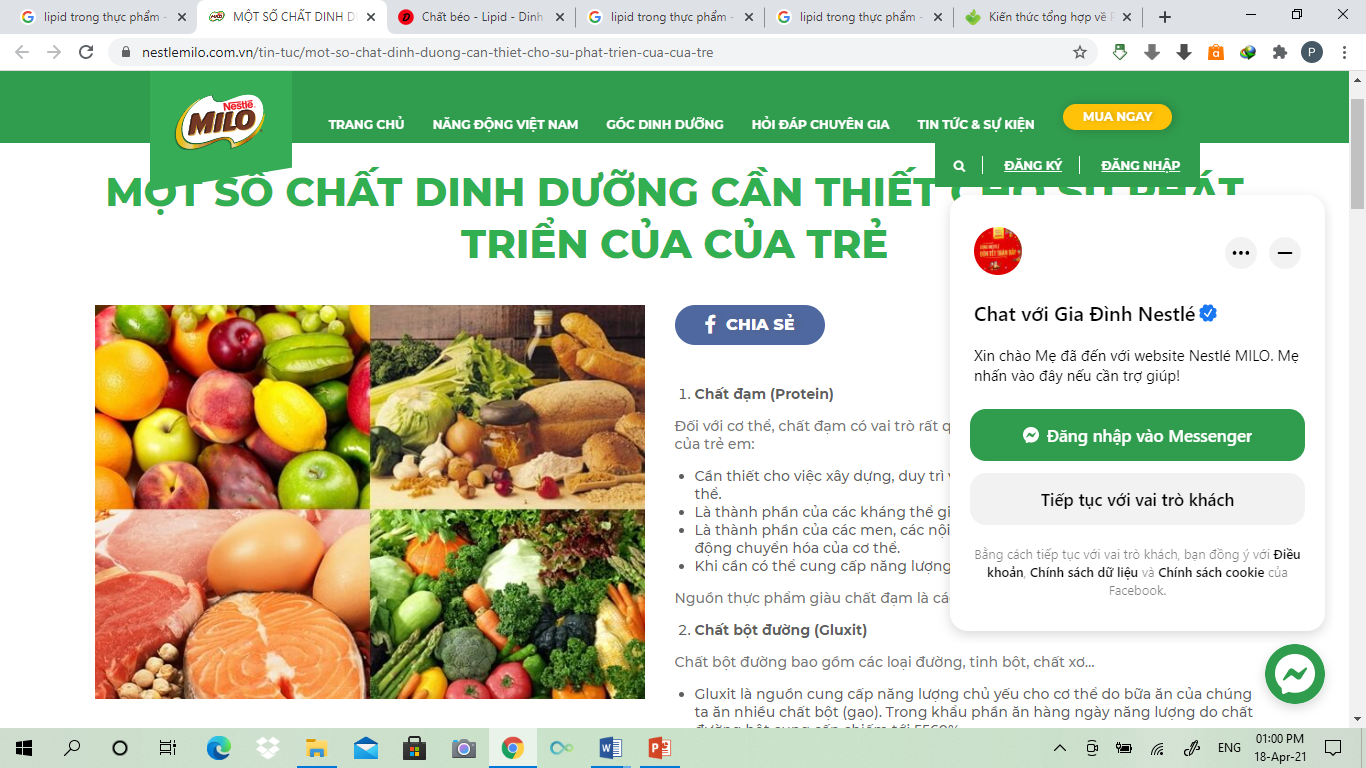 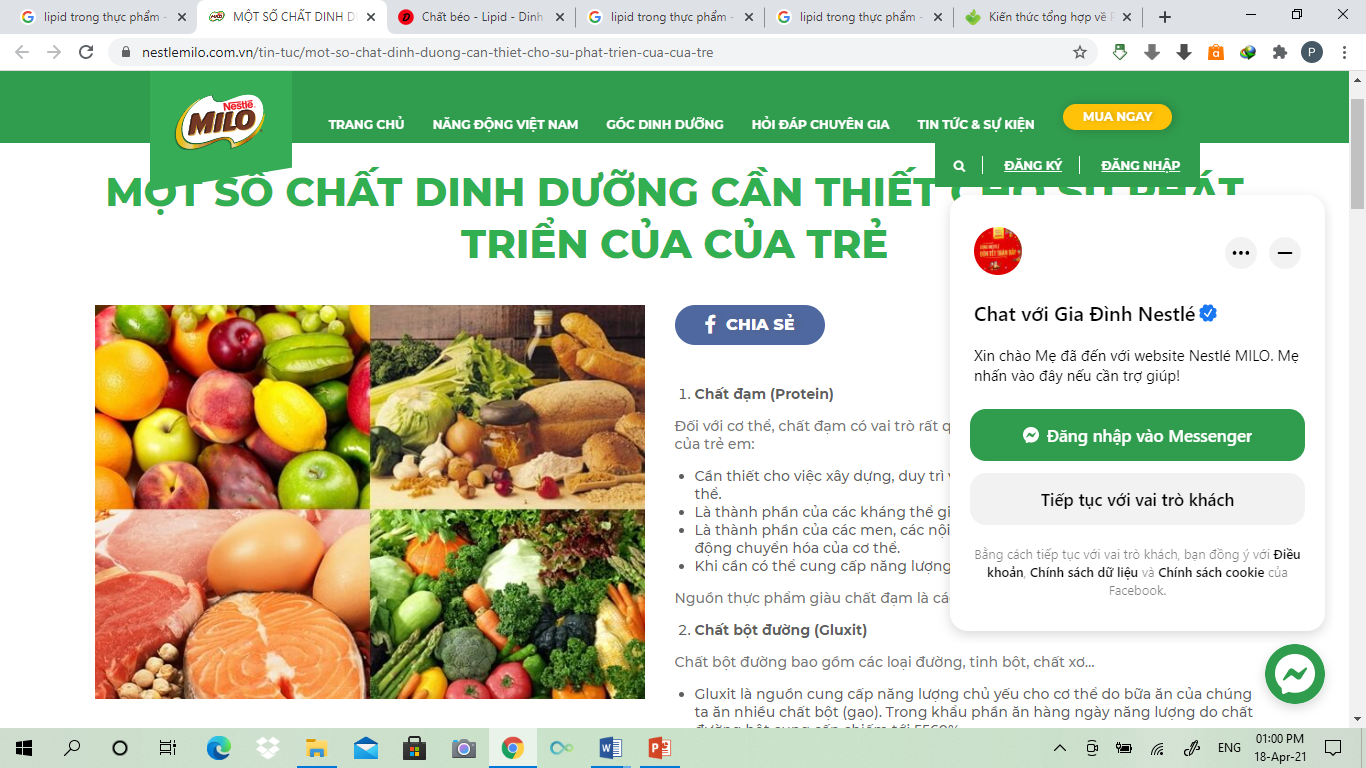 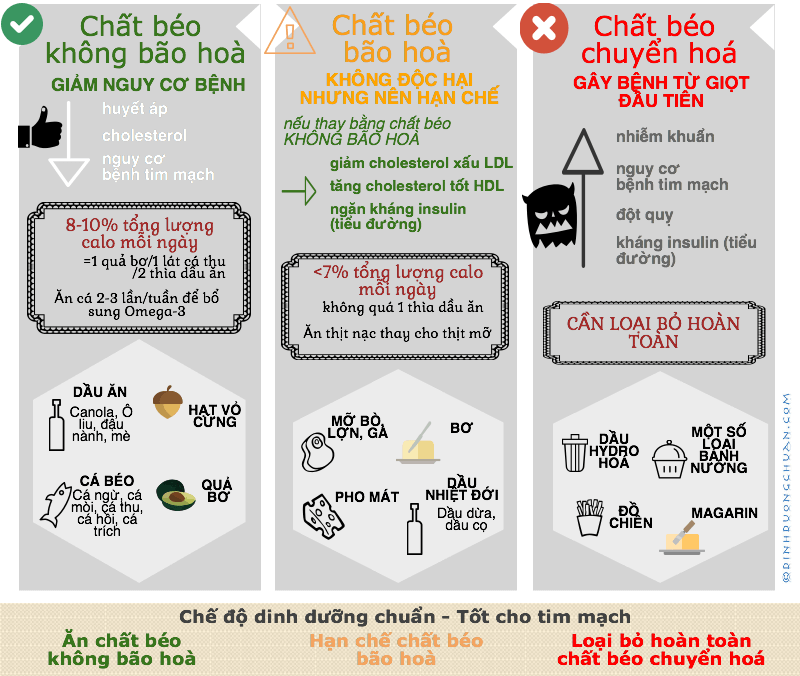 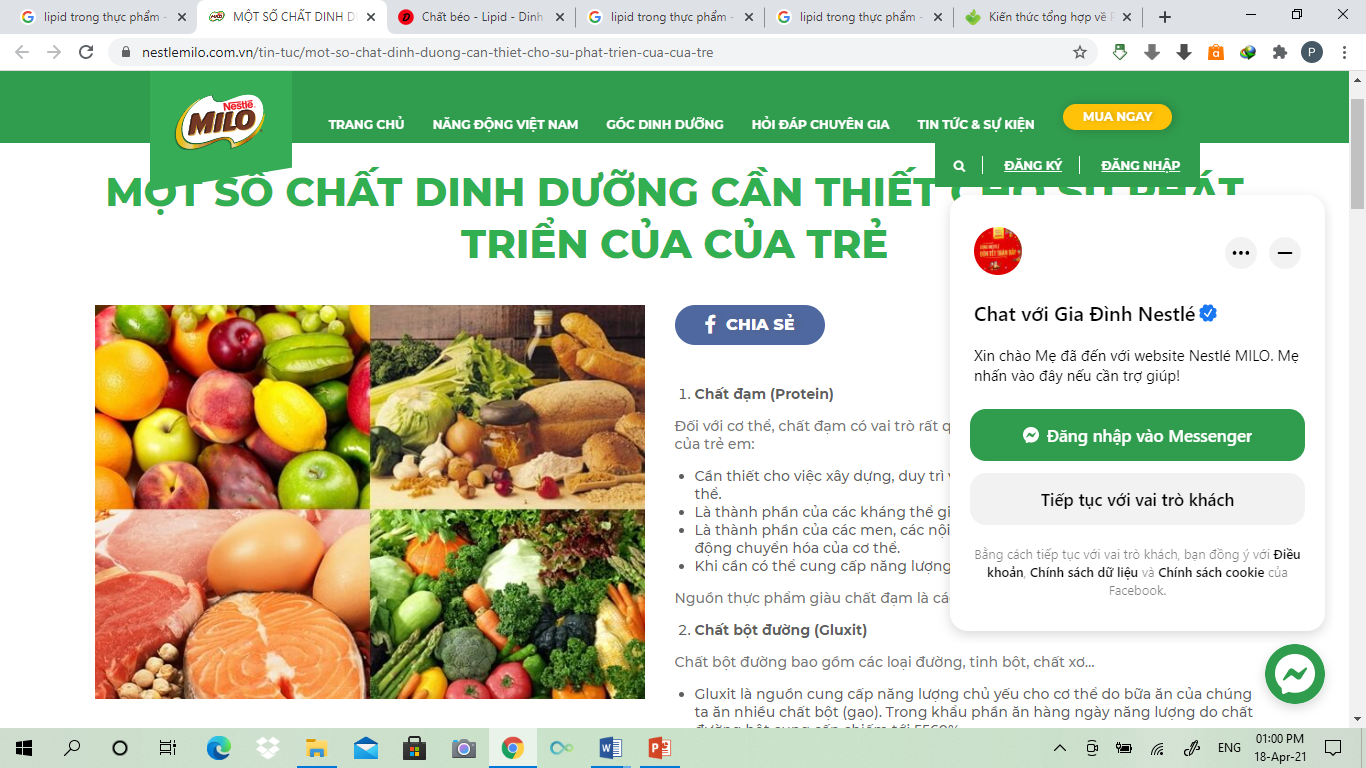 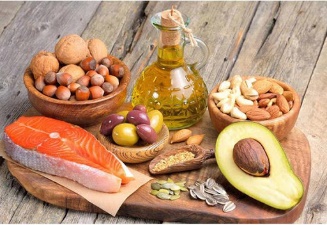 Chương III -  Bài 15 – Một số lương thực, thực phẩm.
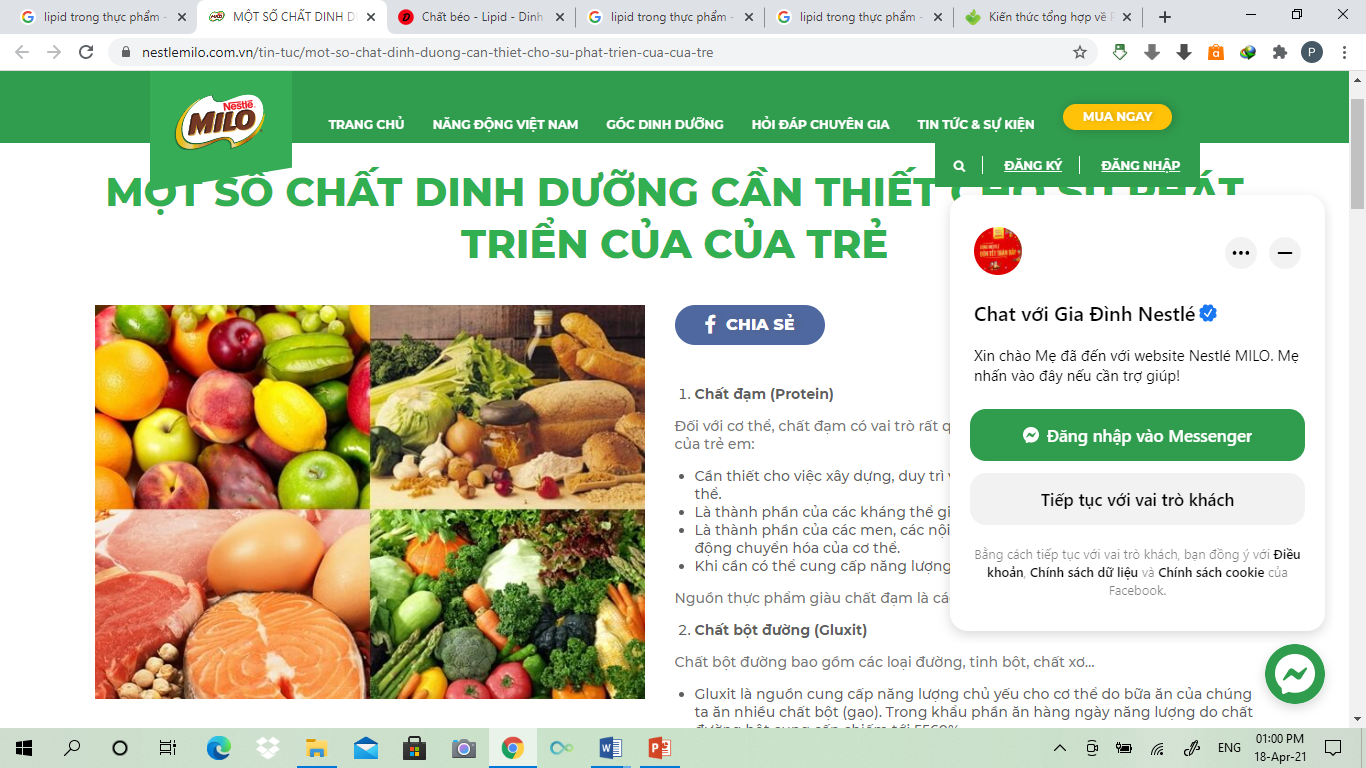 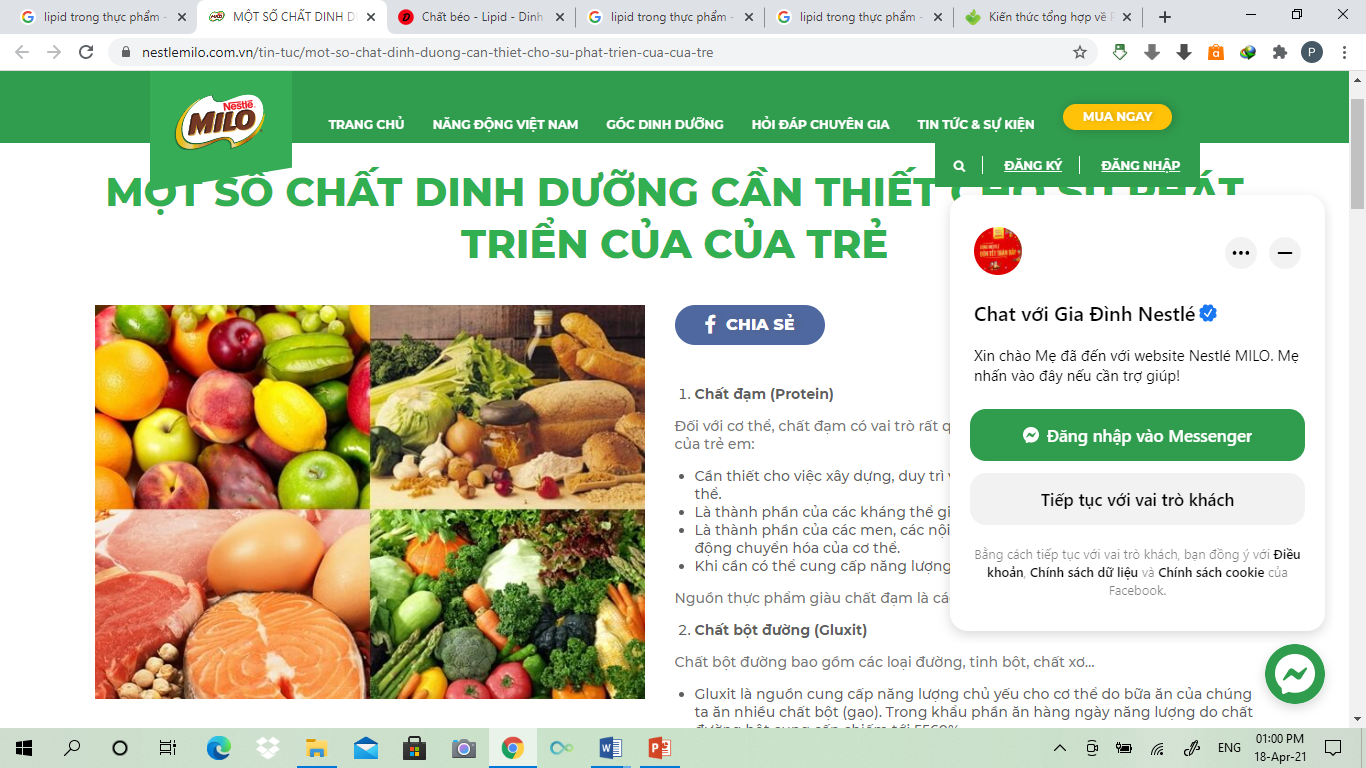 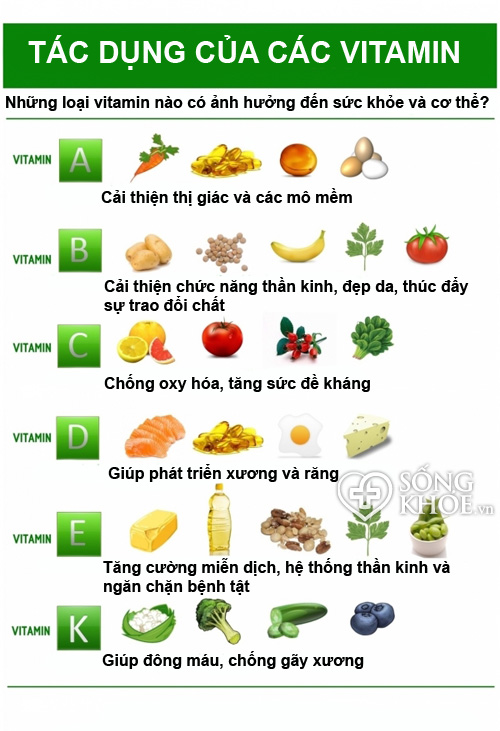 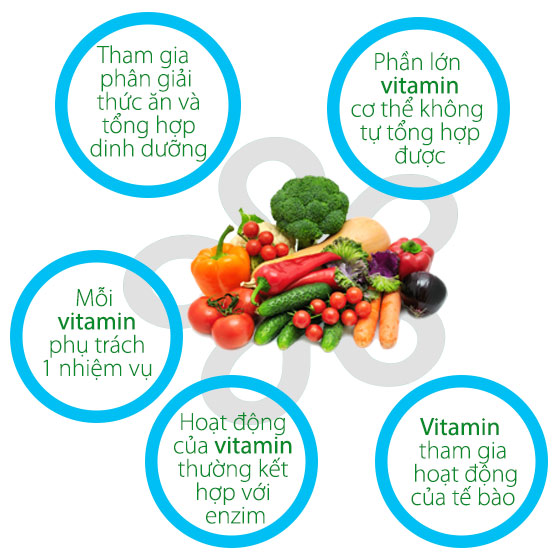 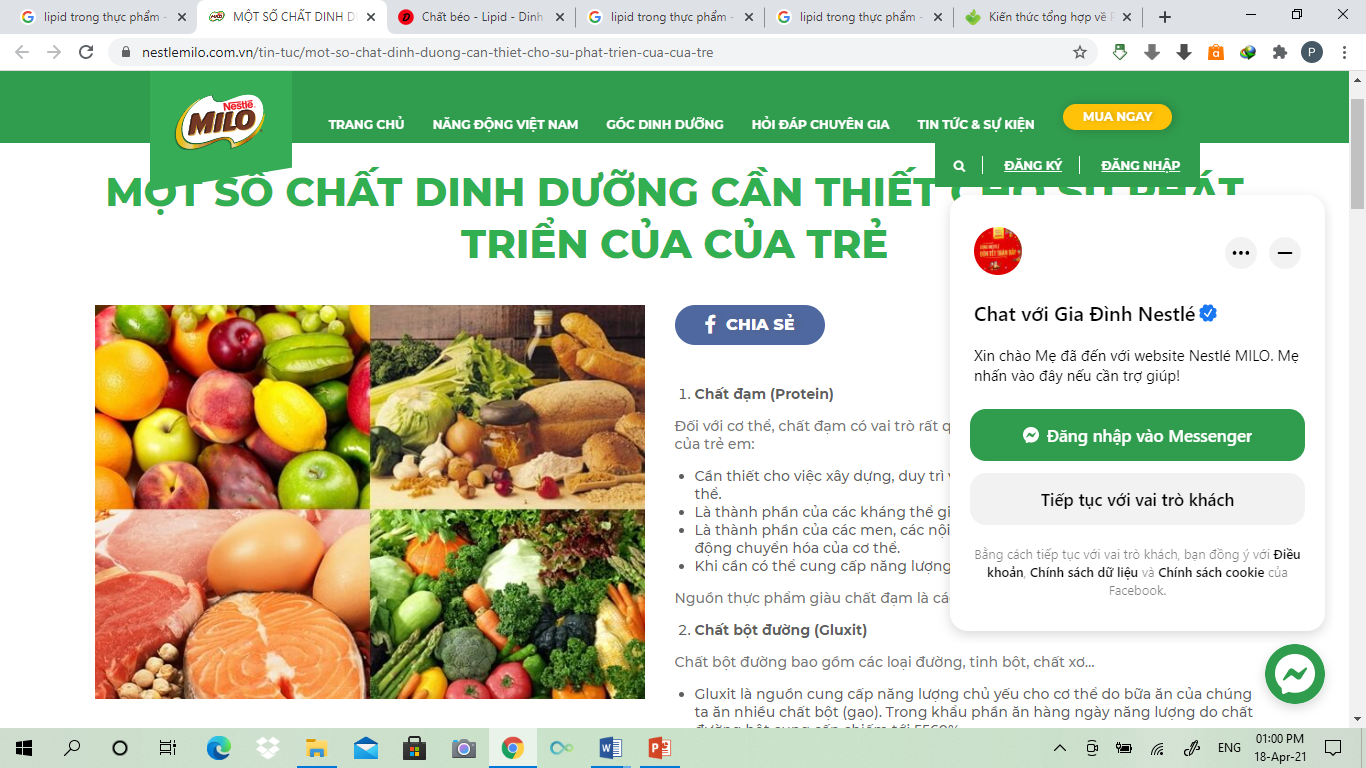 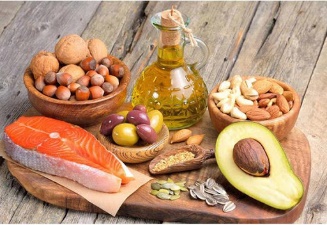 Chương III -  Bài 15 – Một số lương thực, thực phẩm.
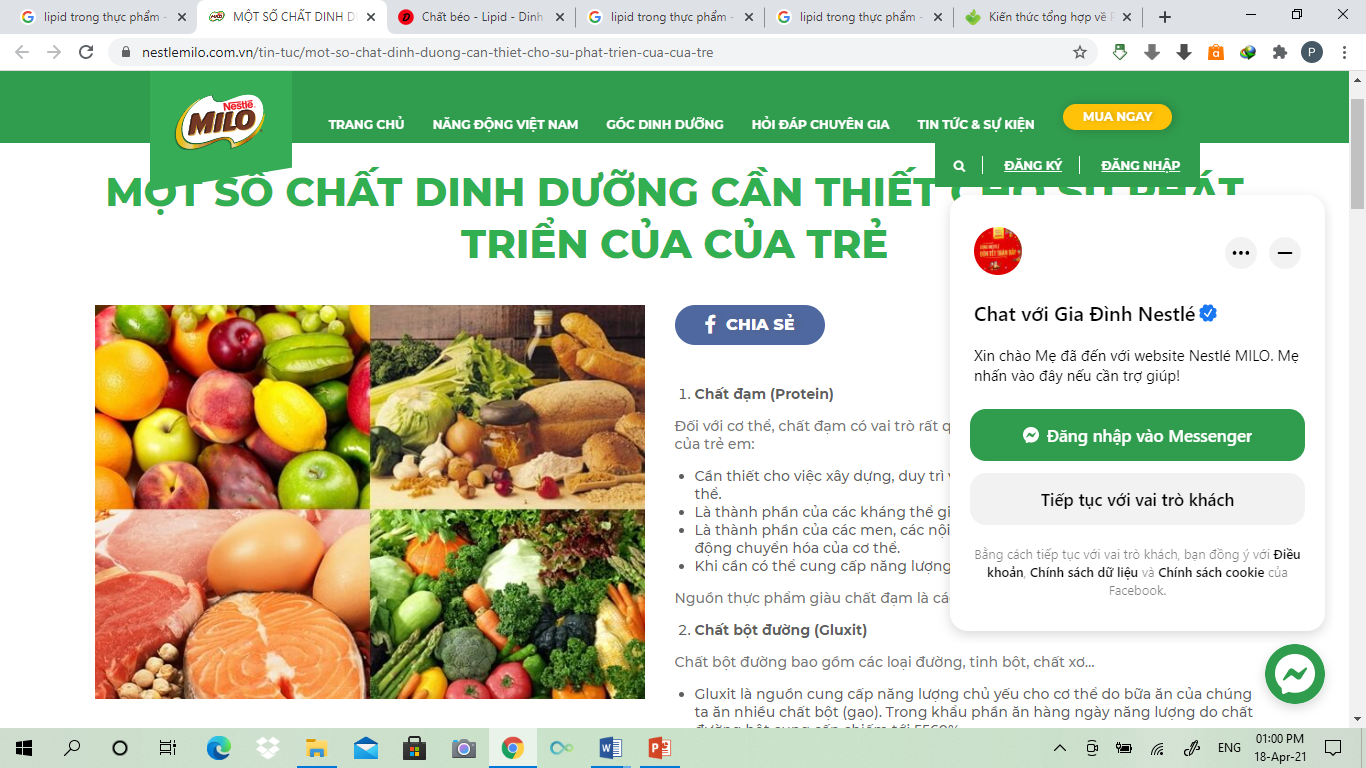 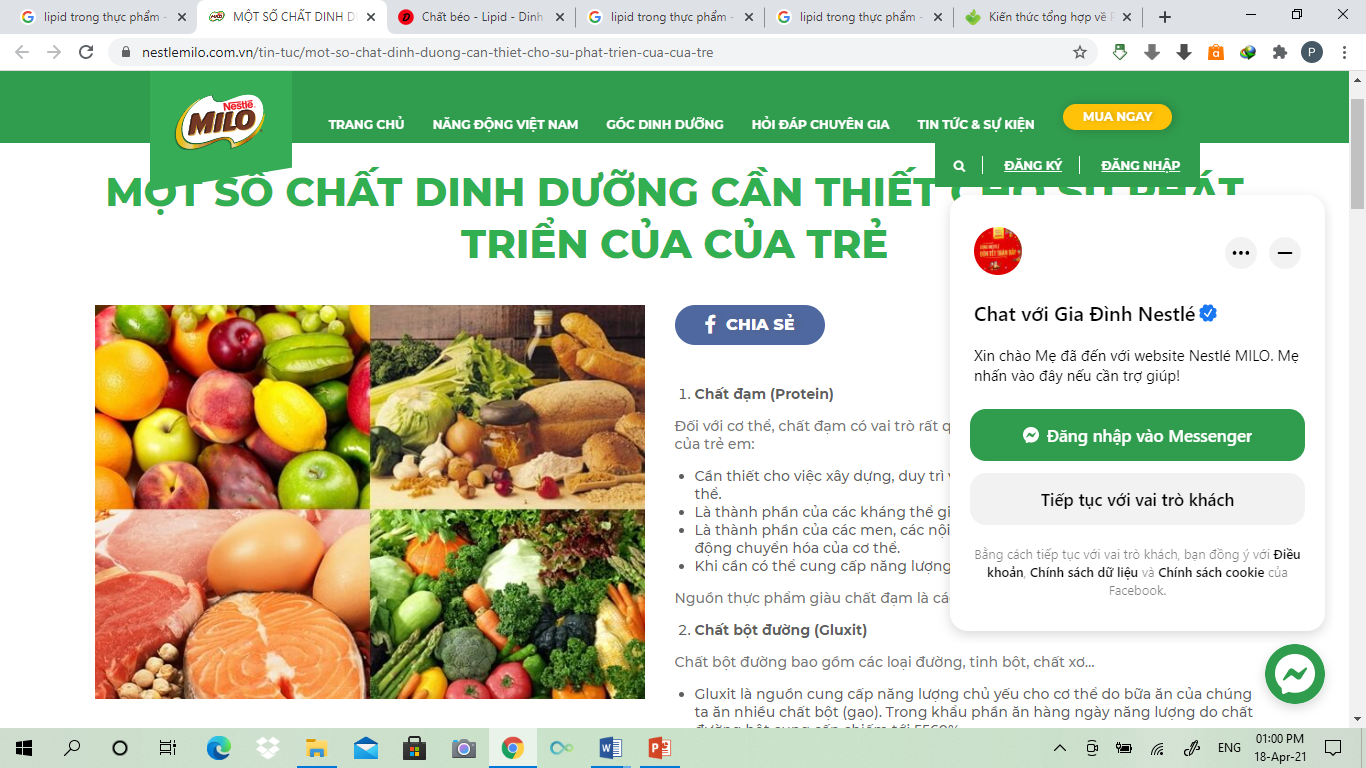 III. BẢO QUẢN LƯƠNG THỰC, THỰC PHẨM
Thảo luận nhóm: Làm thí nghiệm và hoàn thành phiếu học tập số 3
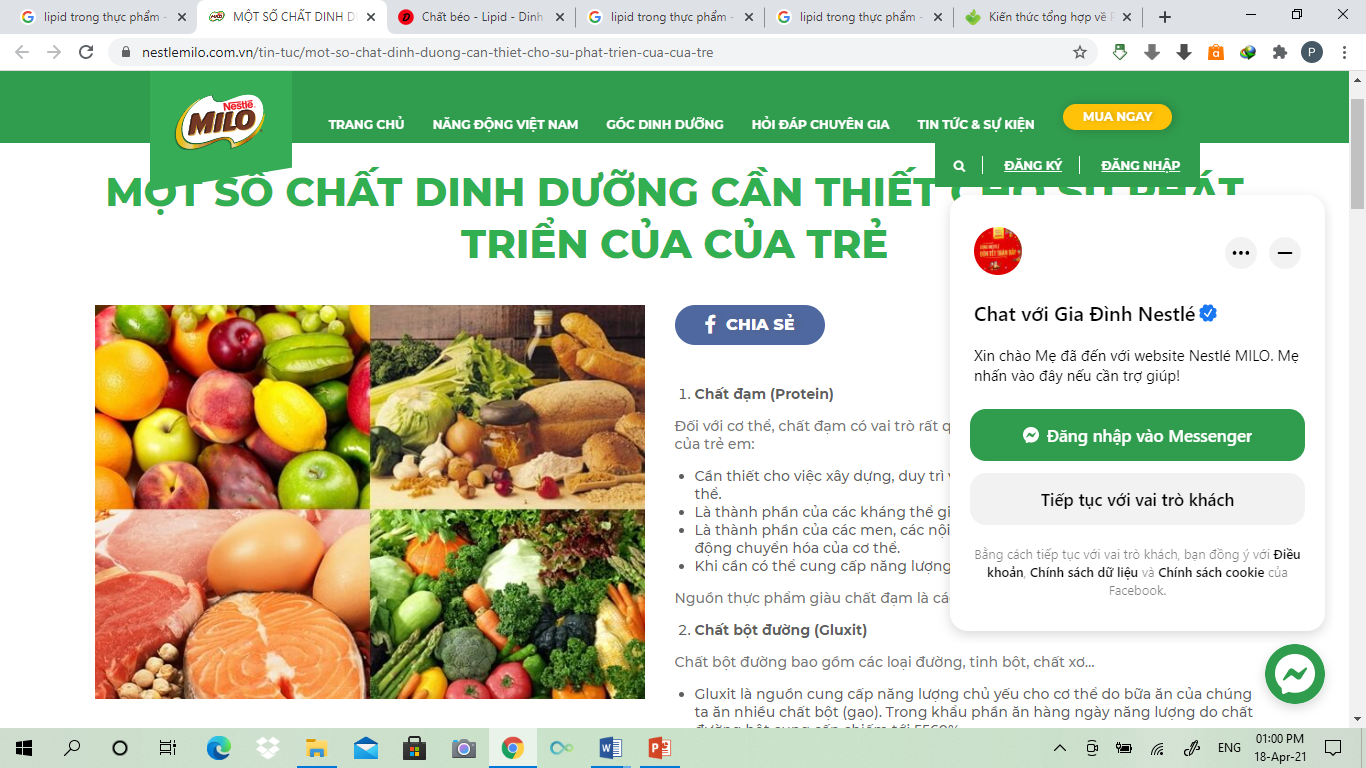 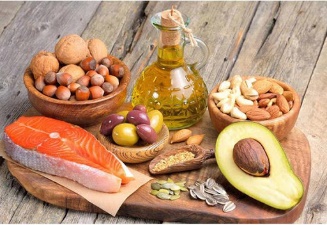 Chương III -  Bài 15 – Một số lương thực, thực phẩm.
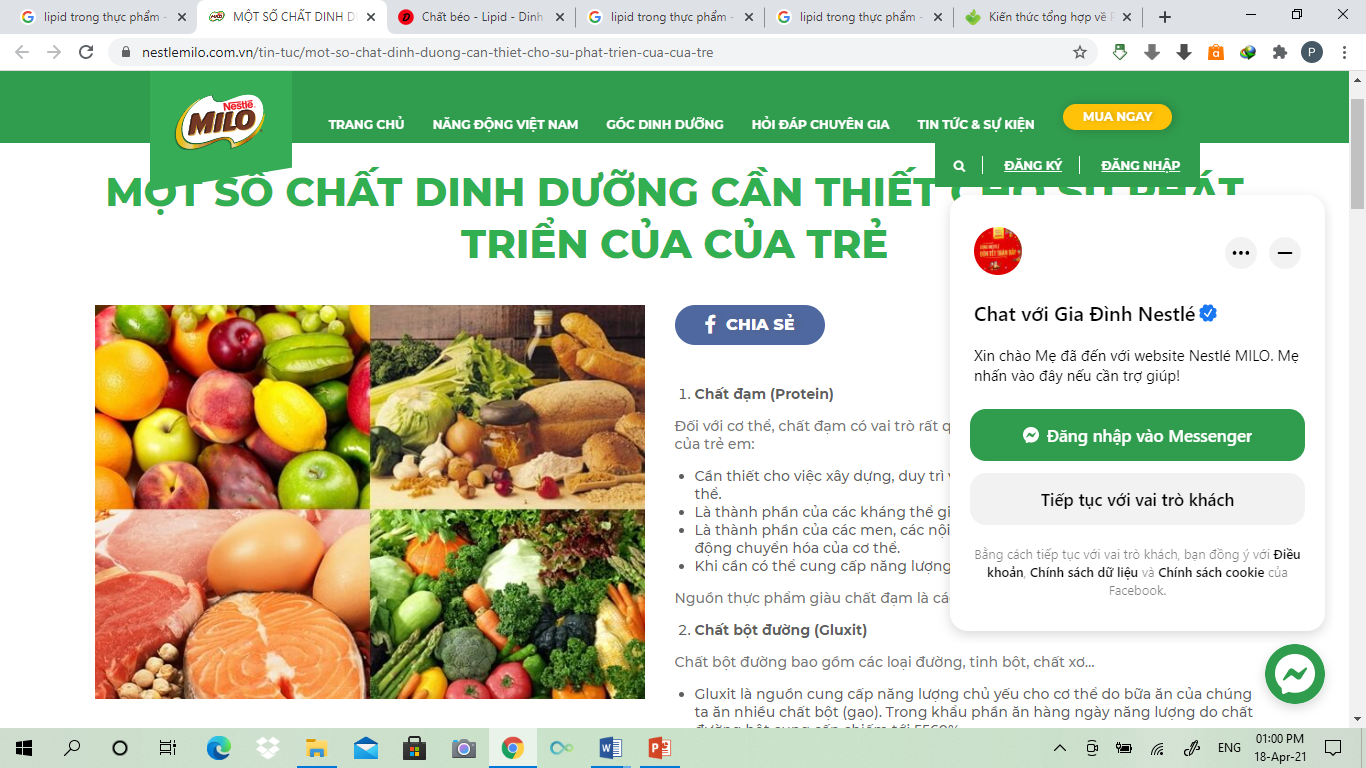 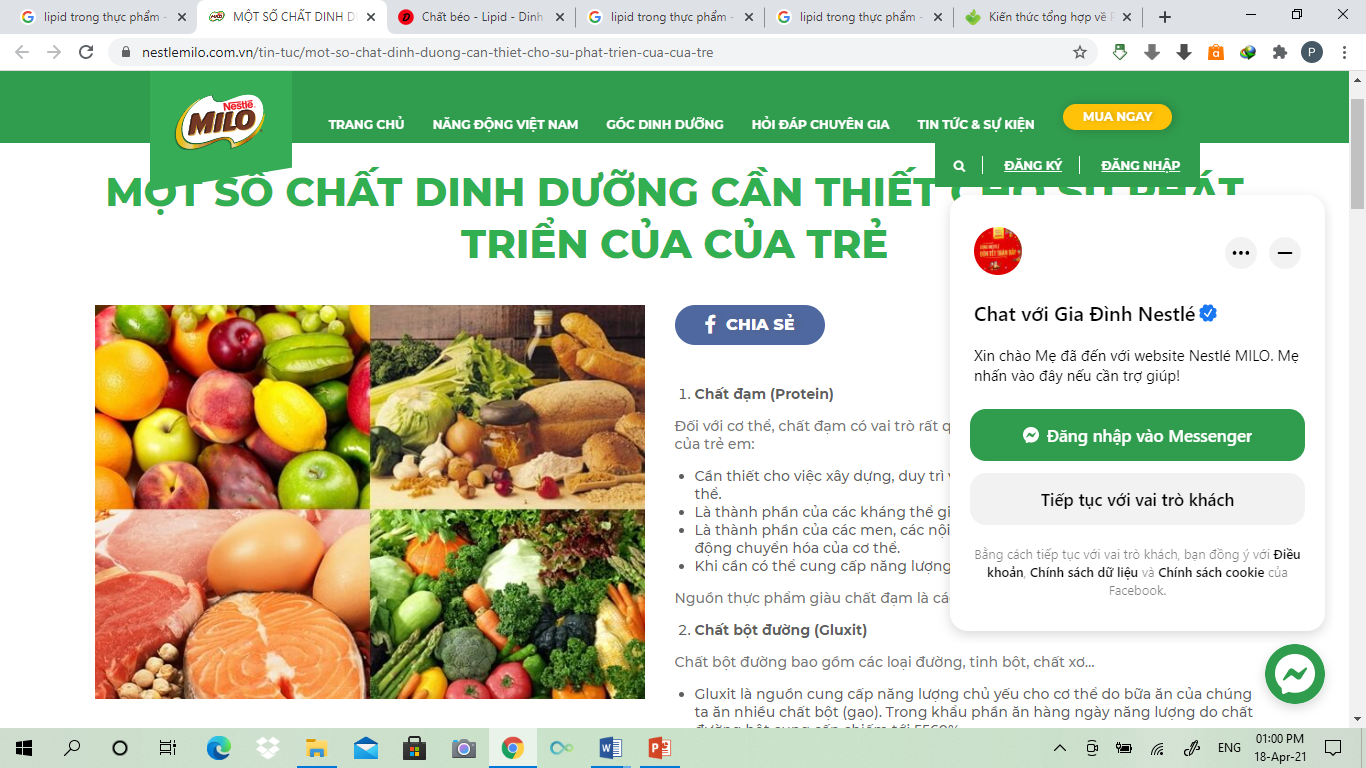 III. BẢO QUẢN LƯƠNG THỰC, THỰC PHẨM
Để nơi khô ráo, thoáng mát.
Làm khô (phơi khô, sấy khô), hun khói.
Để lạnh hoặc đông lạnh.
Ướp muối
Muối chua
Chế biến thức ăn để bảo quản được lâu hơn.
…
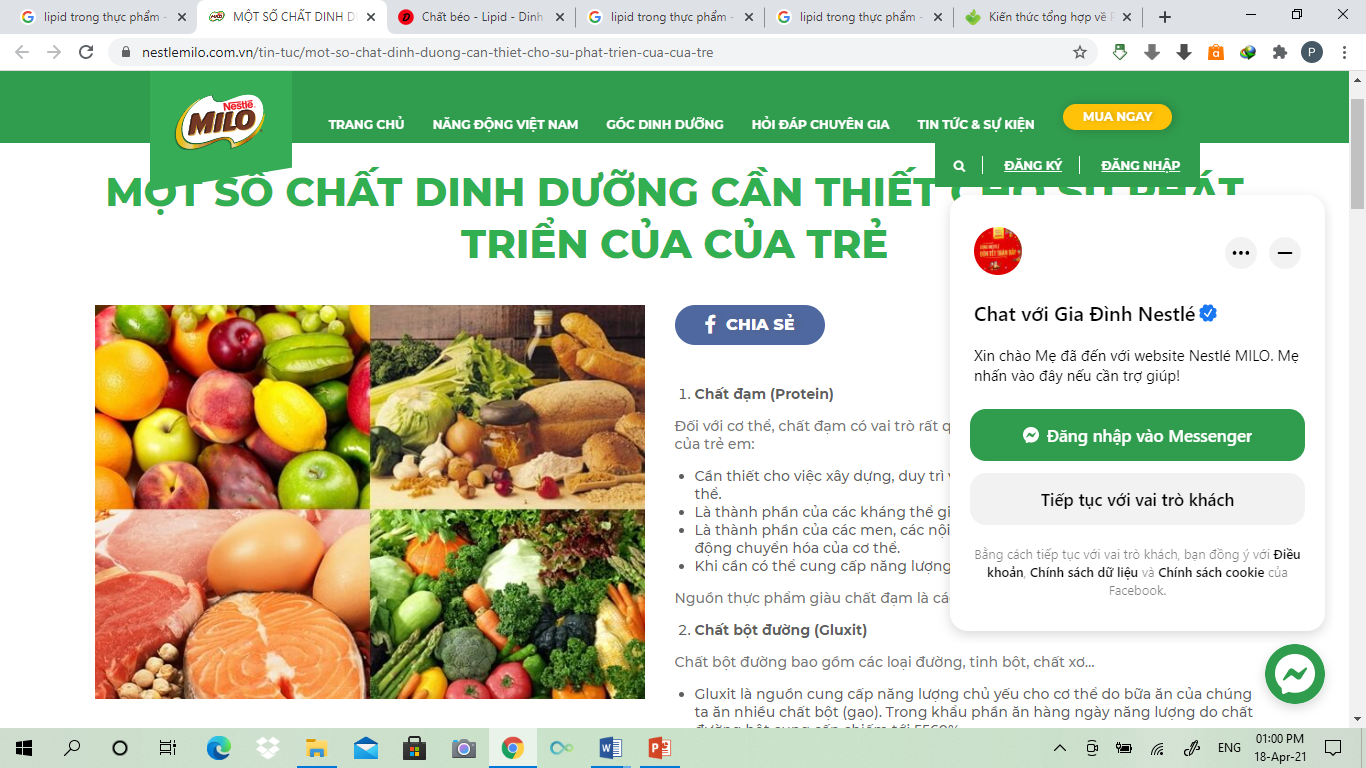 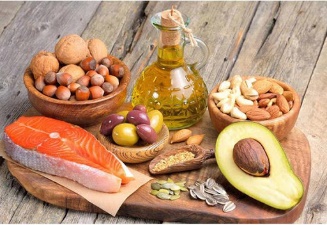 Chương III -  Bài 15 – Một số lương thực, thực phẩm.
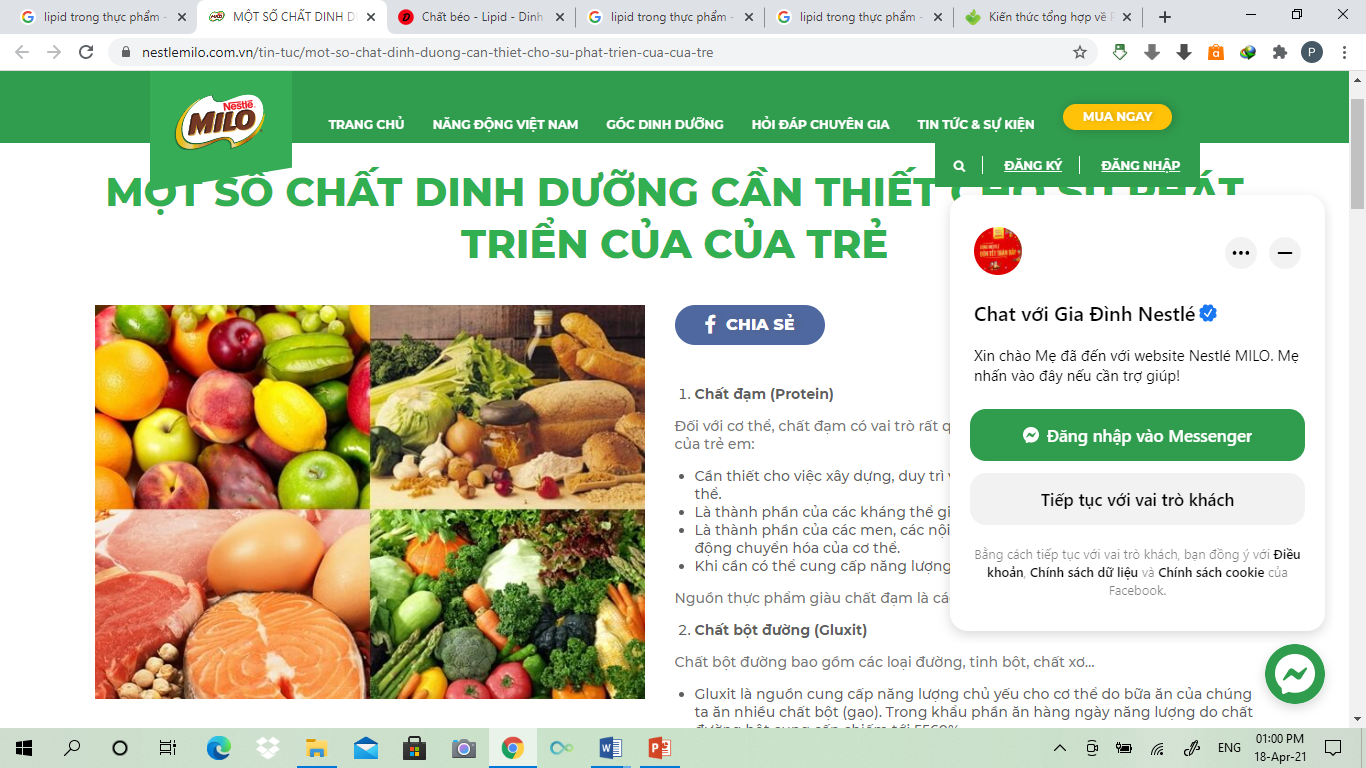 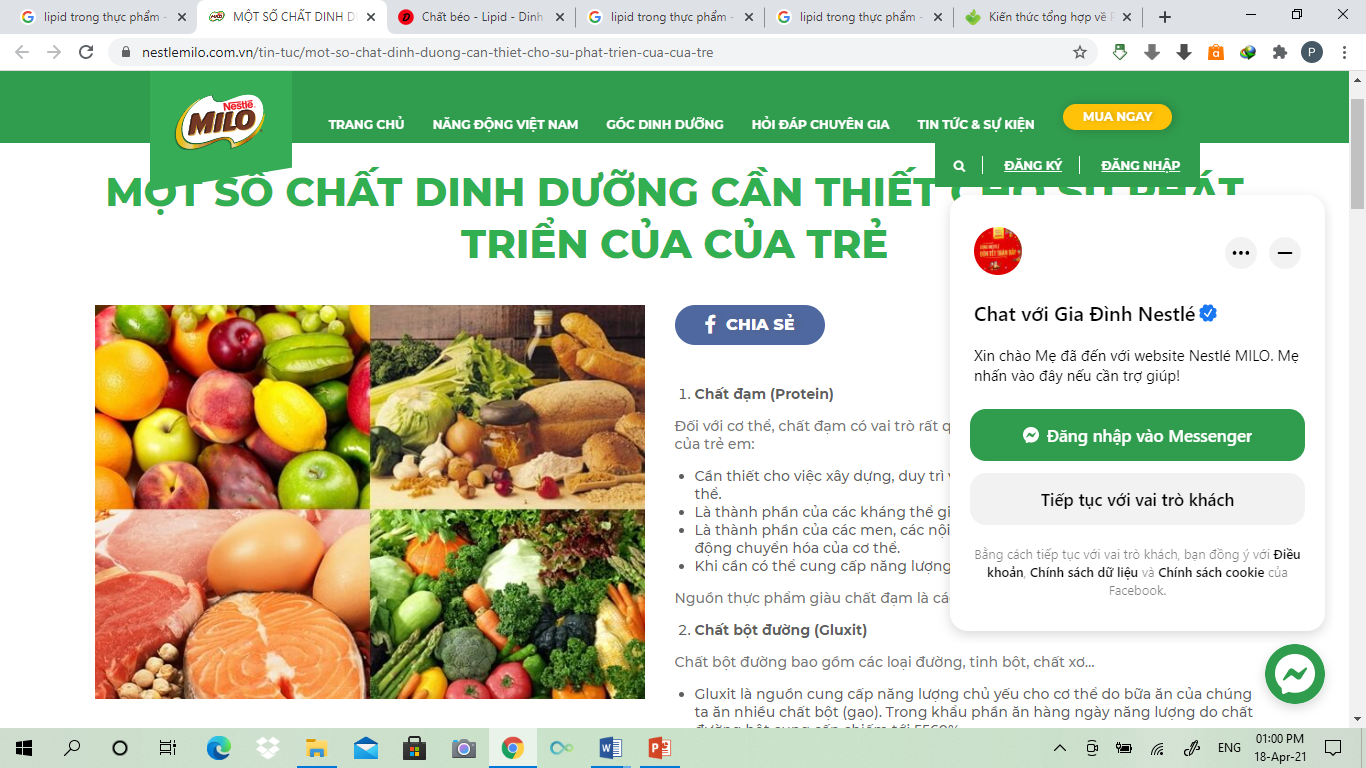 CỦNG CỐ
Hình thức: HS làm việc cá nhân.
Nhiệm vụ: 
Viết 3 nội dung con ấn tượng nhất trong giờ học vào mục con đã học được trong PHT KWL.
Tóm tắt nội dung bài học dưới dạng sơ đồ tư duy.
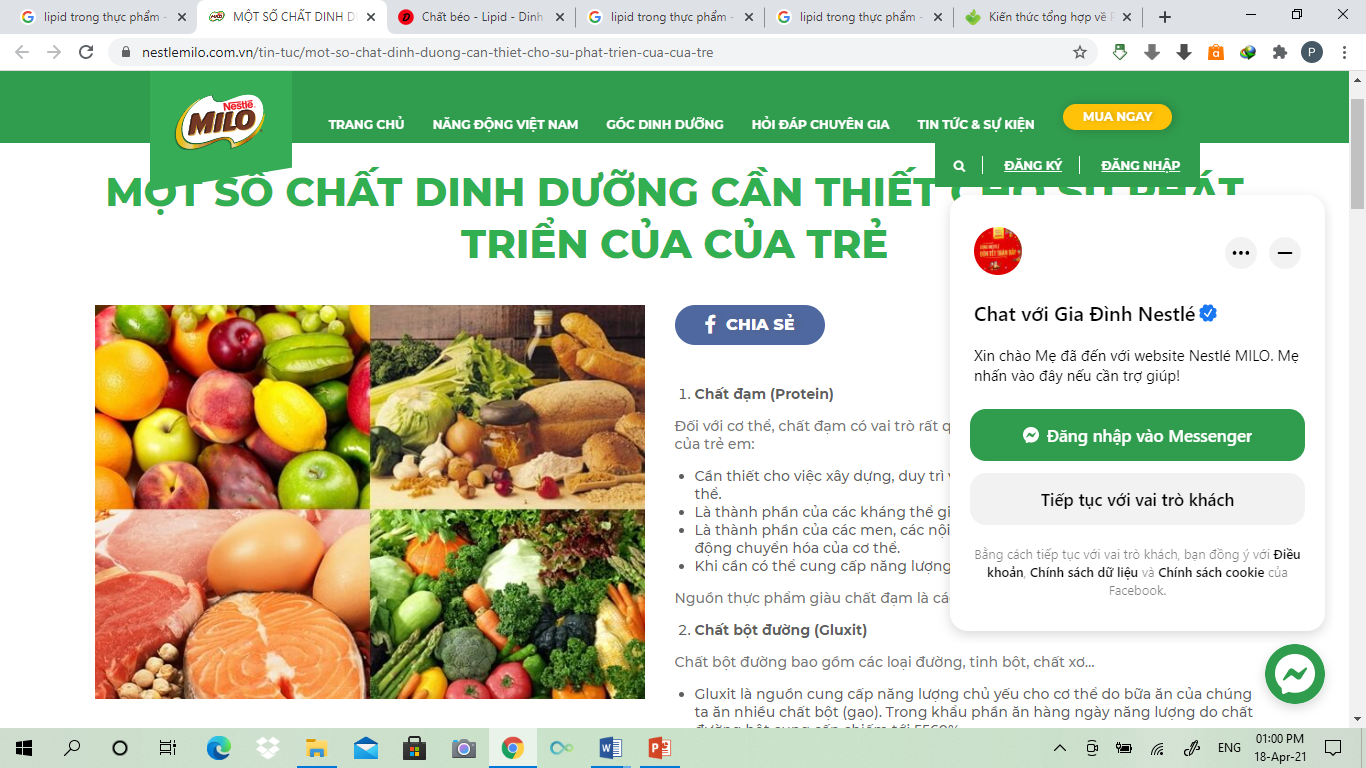 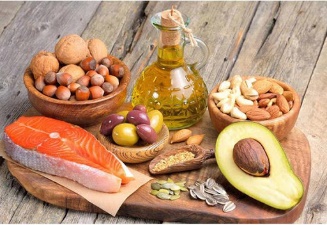 Chương III -  Bài 15 – Một số lương thực, thực phẩm.
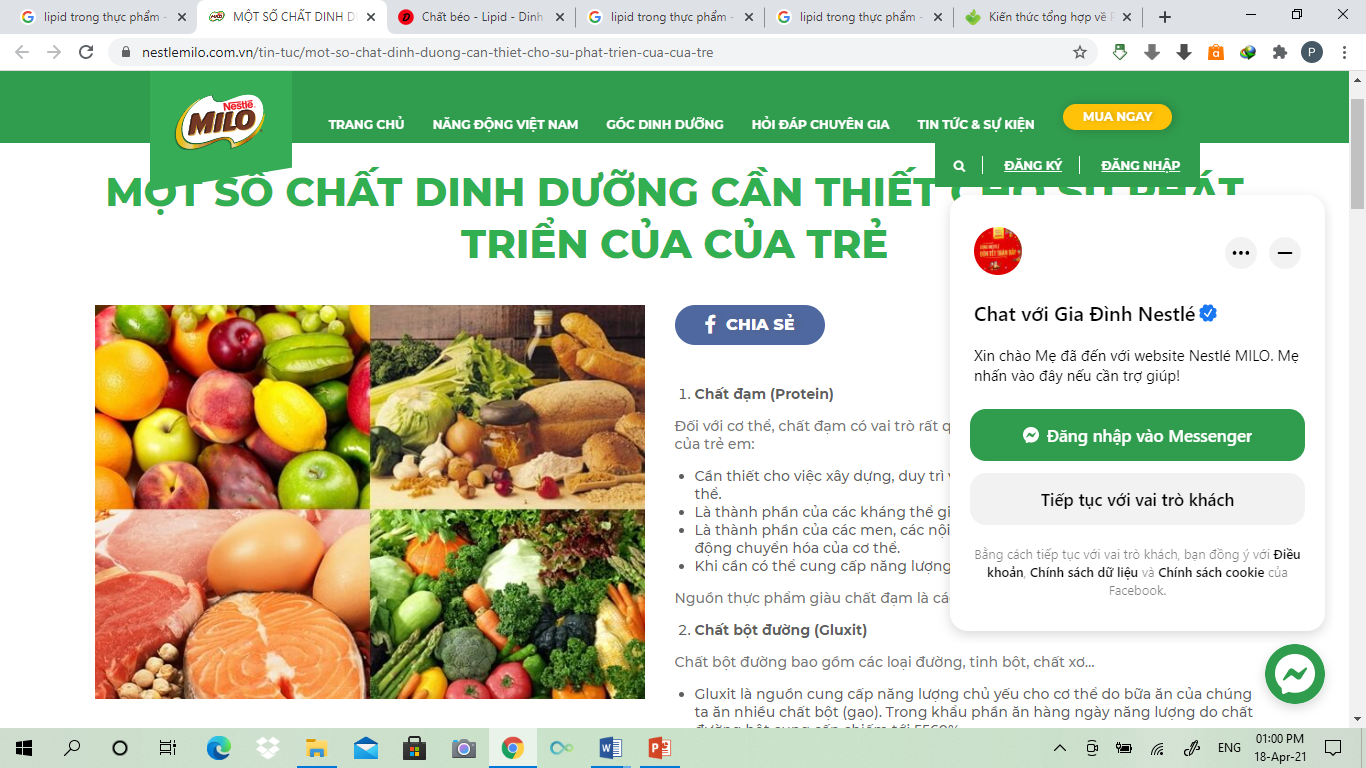 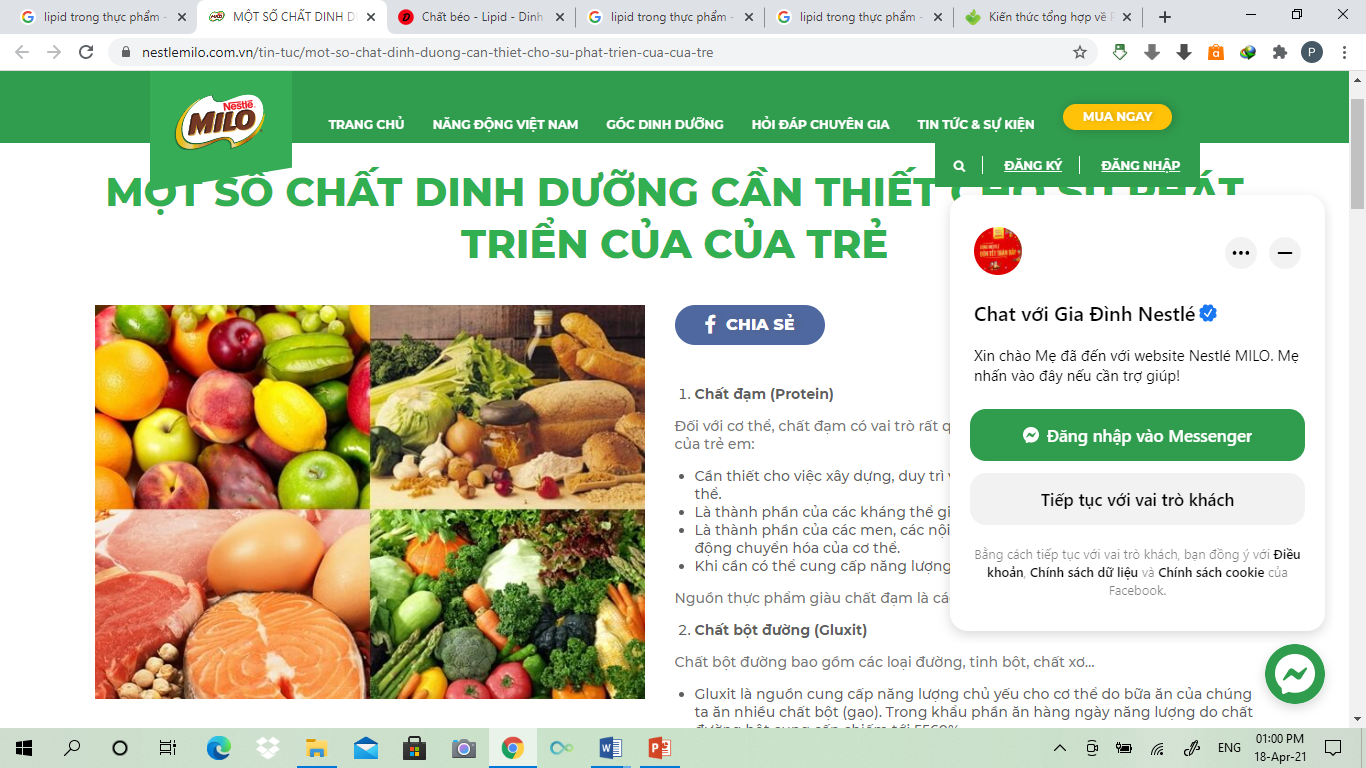 NHIỆM VỤ VỀ NHÀ
Hình thức: HS làm việc cá nhân.
Nhiệm vụ: 
- HS làm sơ đồ tư duy hoặc infografic về mặt tốt và mặt xấu của lipid.
- Xây dựng thực đơn 1 ngày của em.